TN Foundational Literacy 
February 3-7, 2025
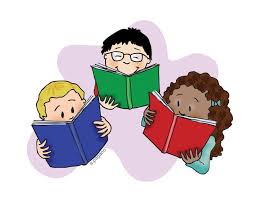 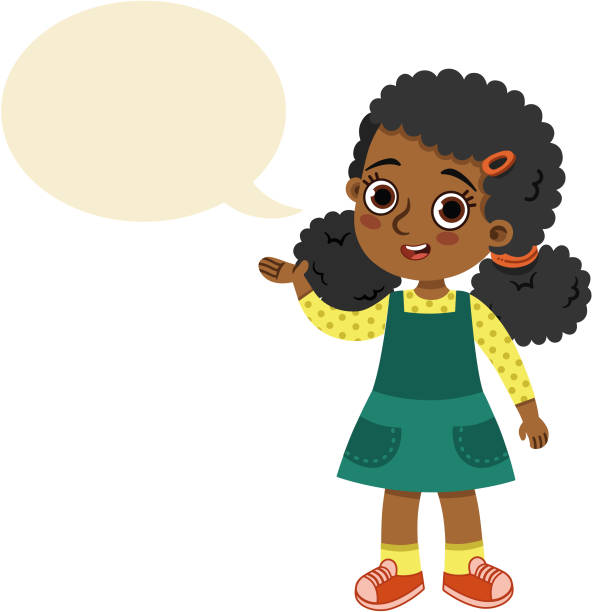 TODAY IS:
Add a timer
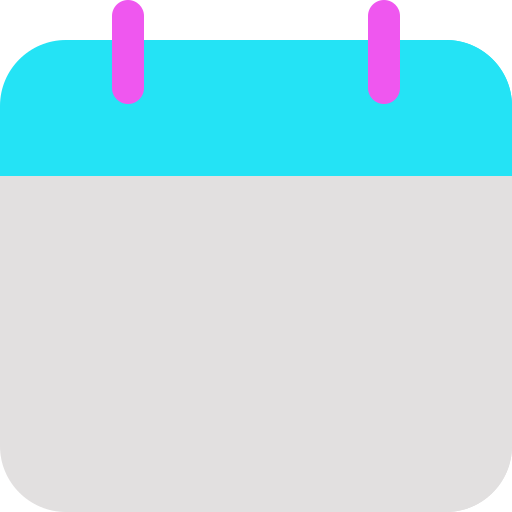 Focus Board
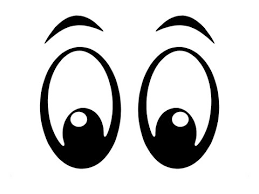 Monday
February 3, 2024
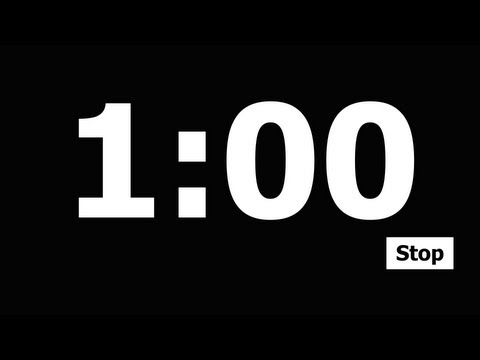 Color and Shape




pink
square
Letter Bundle
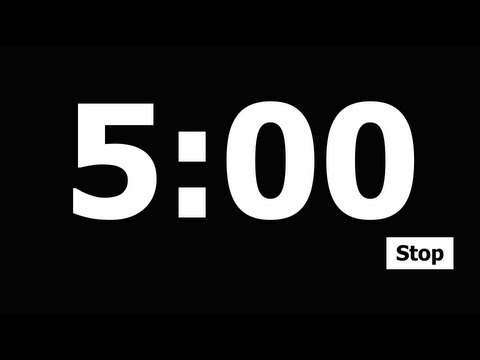 Number
9
nine
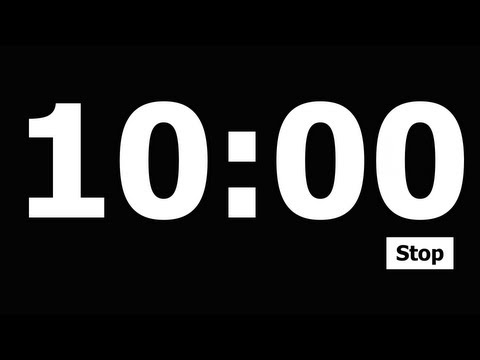 Bb
Ff
Dd
Gg
Aa
Sight Words:
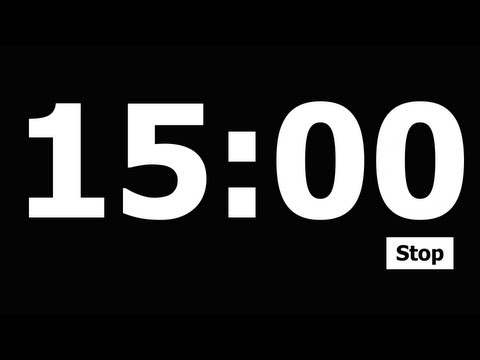 were
we
which
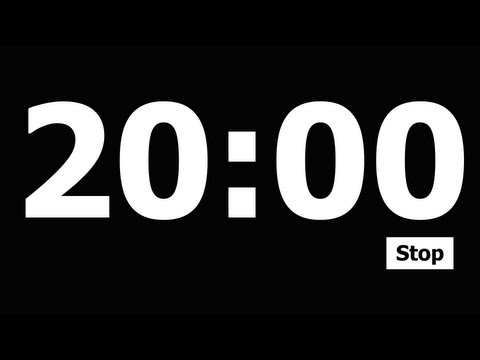 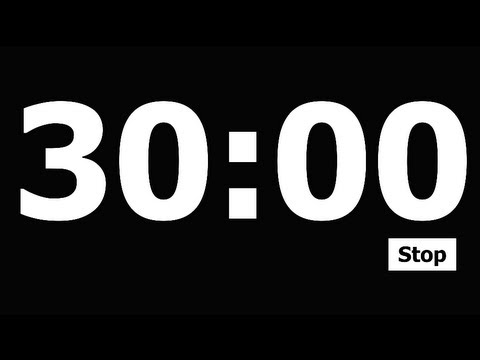 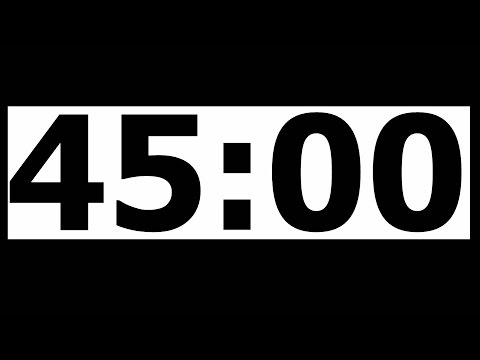 Daily 
Affirmation
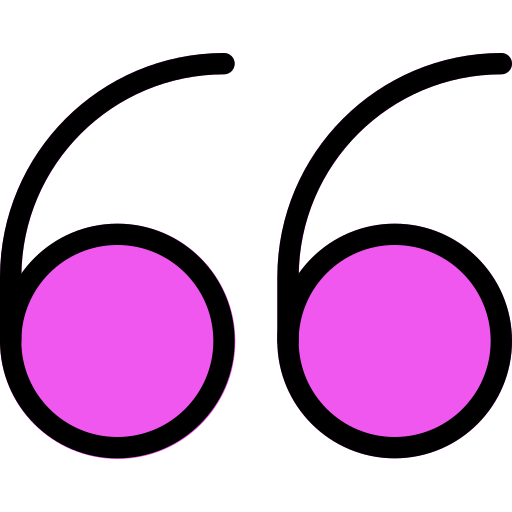 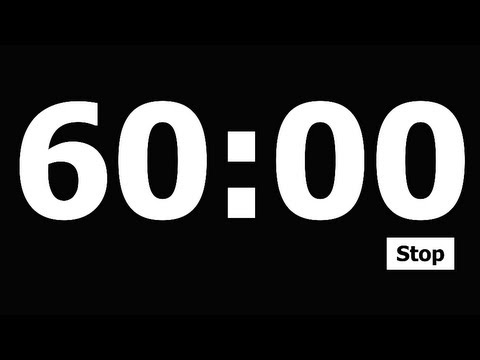 “I am a leader!”
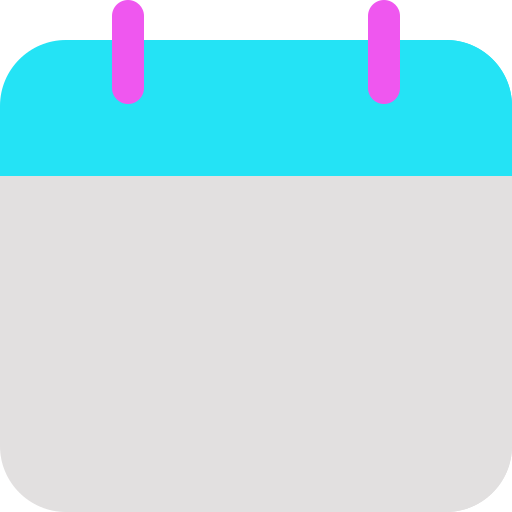 Today’s Lesson
Add a timer
TN Sounds First Vol. 2
Week 18
Day 1
Let’s Learn to Read!
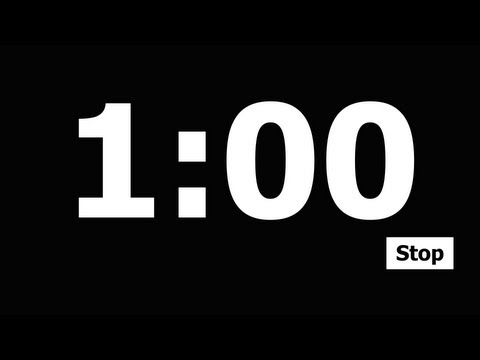 Syllables: Deleting
Words
Make a Rhyme!
Snatch the Sound
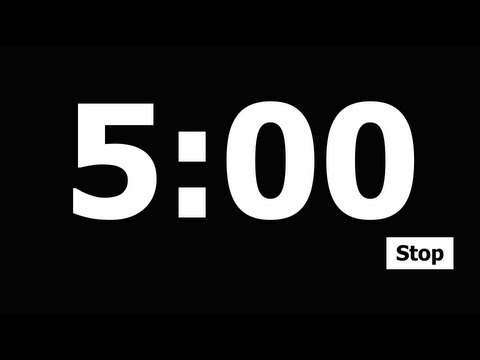 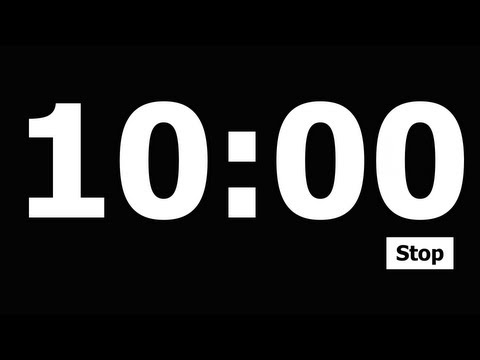 bathwater
bathrobe
eyelash
eyesight
eyeball
people, pencil
hungry, center
attic, action
later, jelly
ride, wide, _
gem, stem, _
reach, teach, _
park, mark, _
bring, thing, _

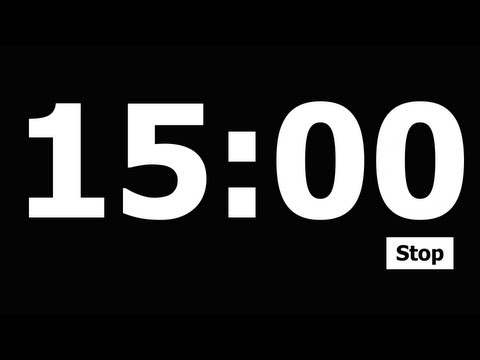 
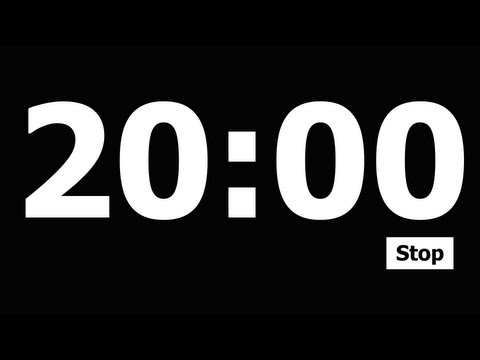 
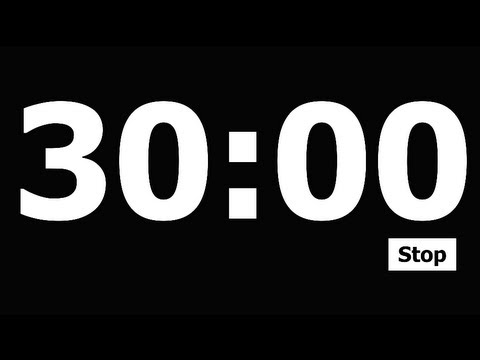 
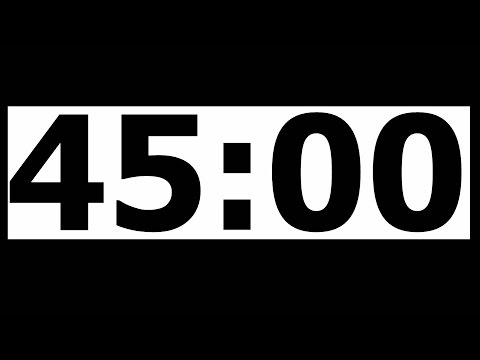 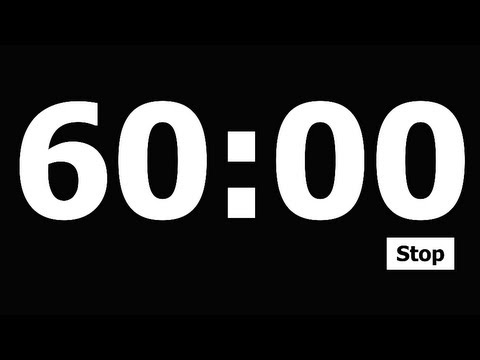 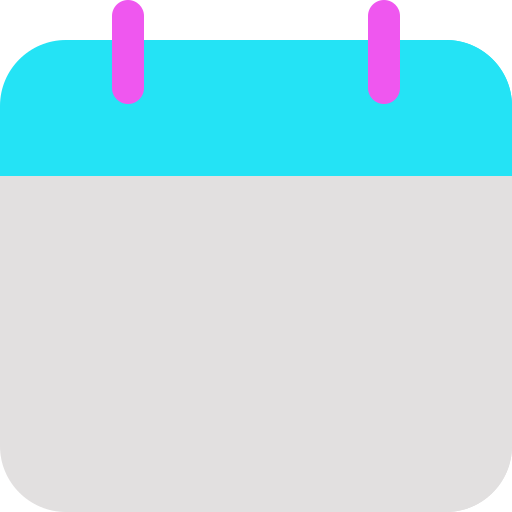 Add a timer
Today’s Lesson
Let’s Learn to Read!
TN Sounds First Vol. 2
Week 18
Day 1
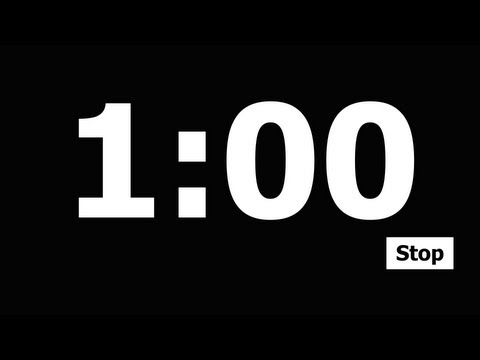 Snatch the Sound
Medial Sound
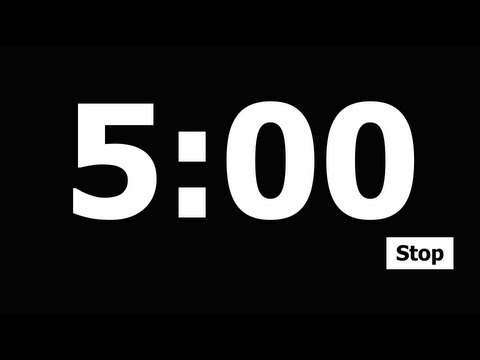 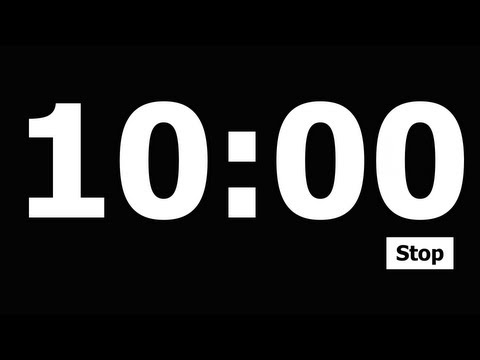 beg, fan
shed, box
hug, big
jet, hot
chop
cloth
thin
shock

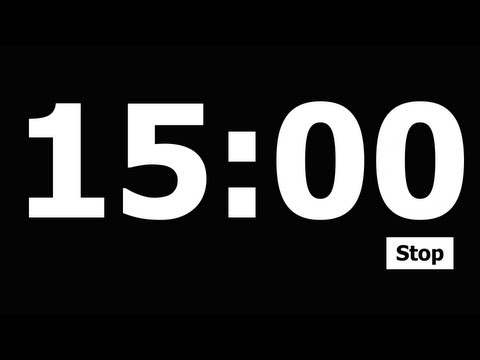 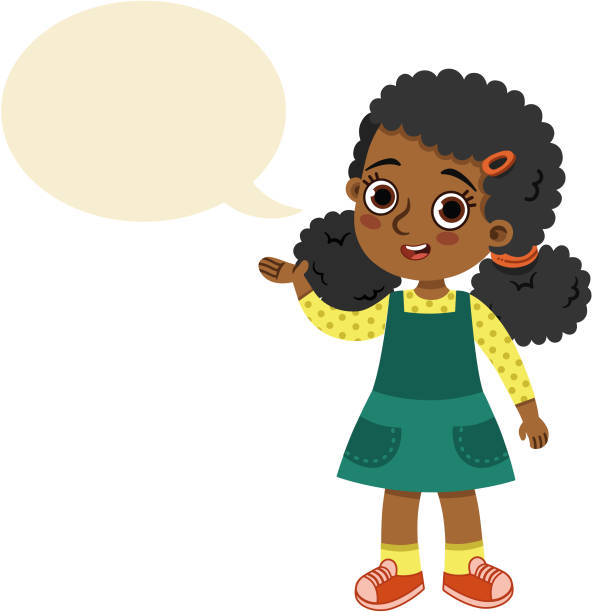 
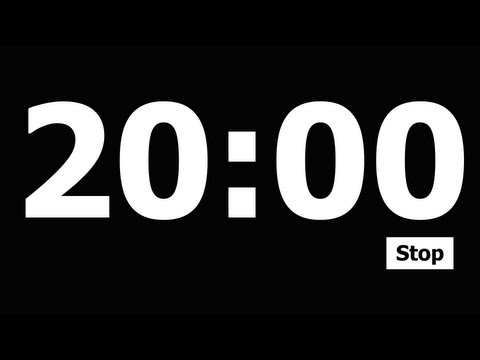 
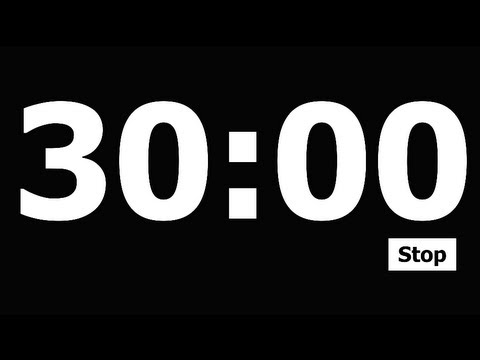 
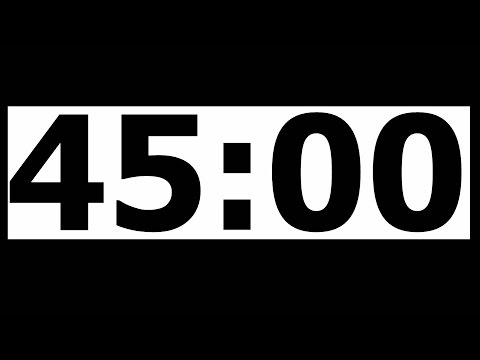 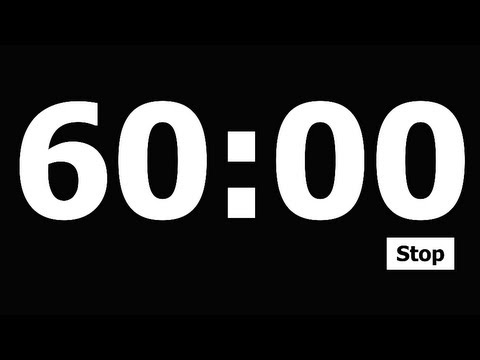 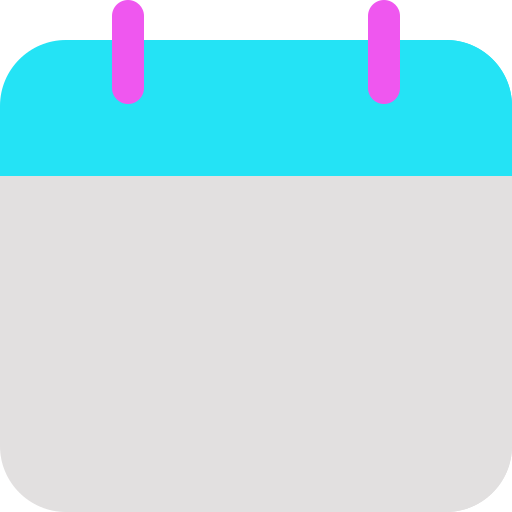 Add a timer
Let’s Learn to Read!
Today’s Lesson
TN Sounds First Vol. 2
Week 18
Day 1
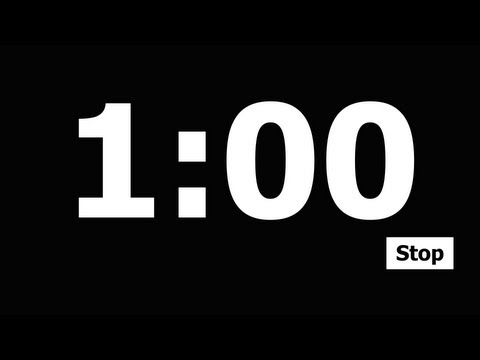 Silly Sentence
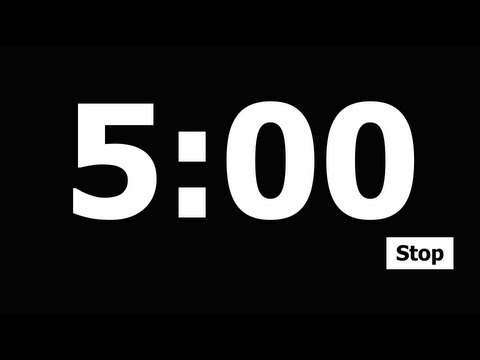 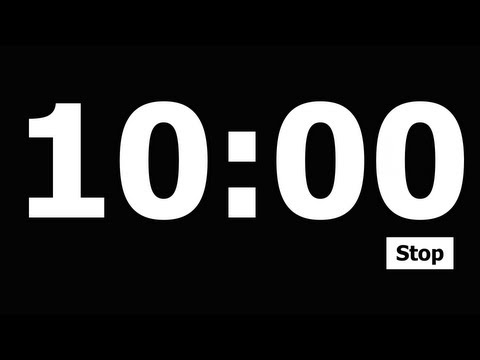 Good grass grows green.
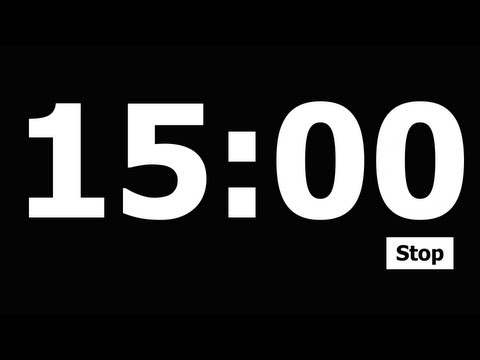 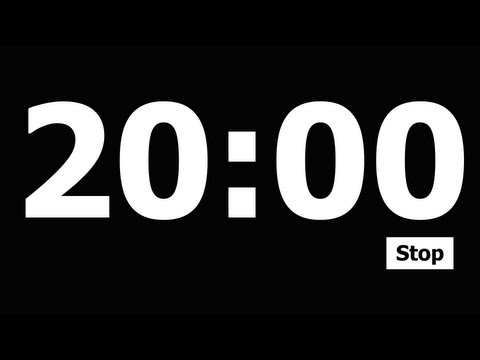 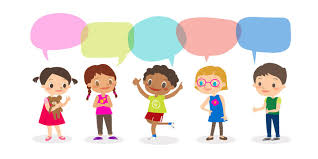 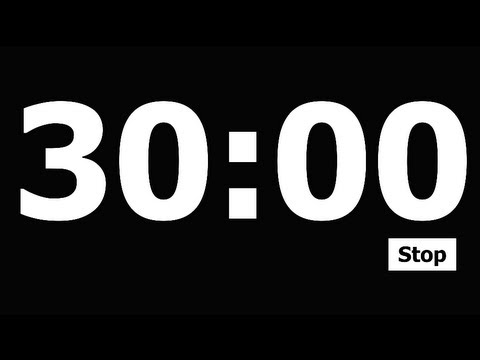 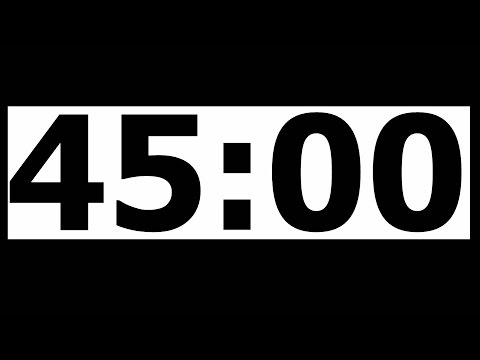 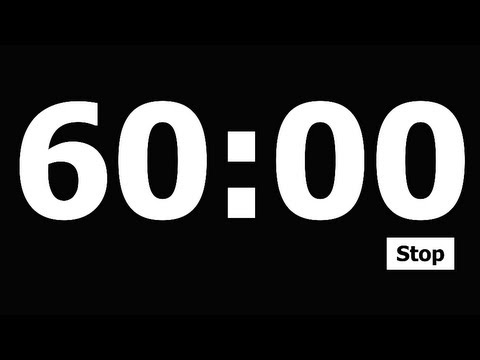 TODAY IS:
Add a timer
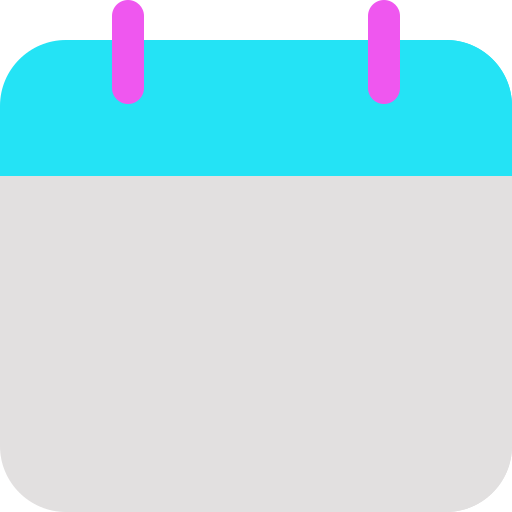 Focus Board
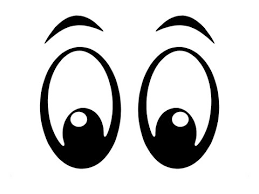 Tuesday
February 4, 2024
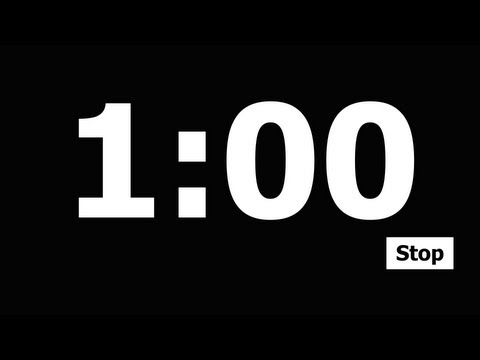 Color and Shape




pink
square
Letter Bundle
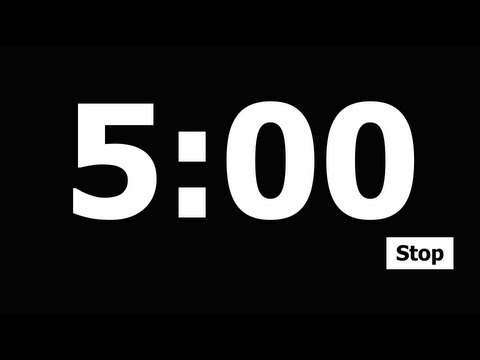 Number
9
nine
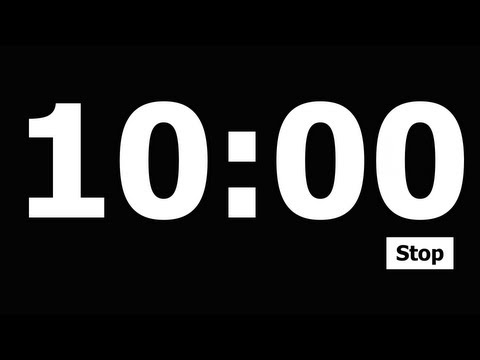 Bb
Ff
Dd
Gg
Aa
Sight Words:
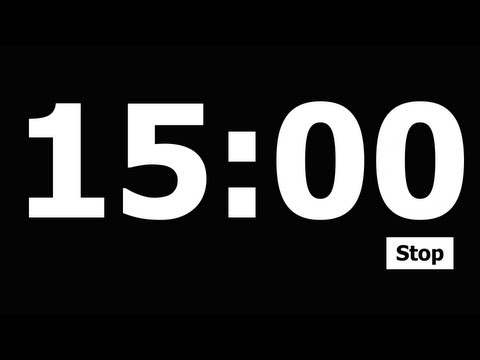 were
we
which
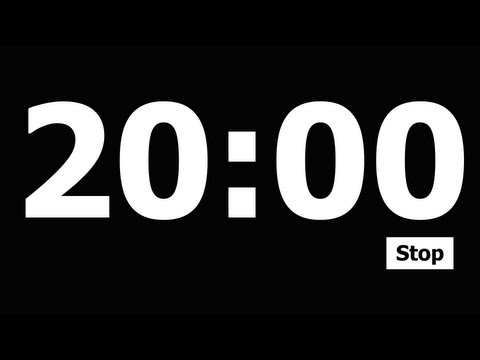 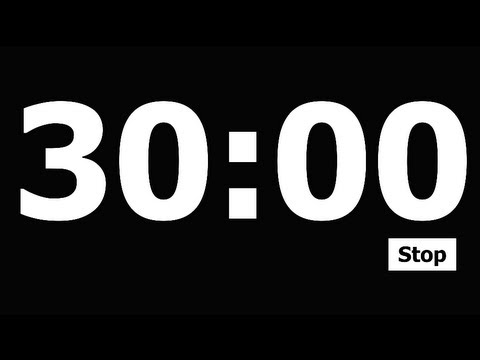 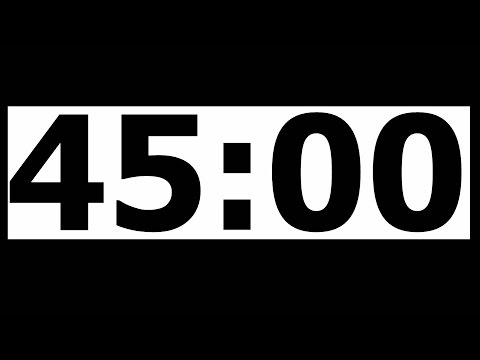 Daily 
Affirmation
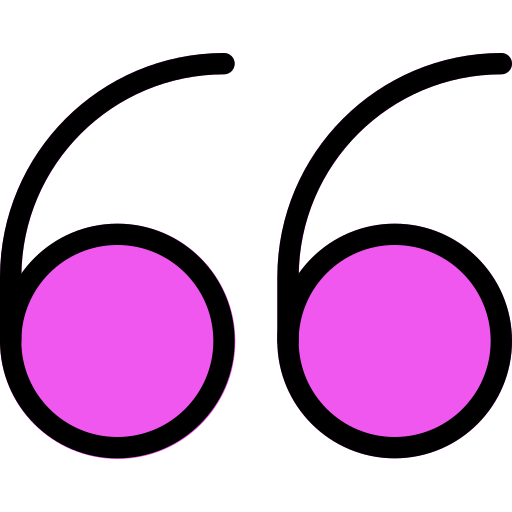 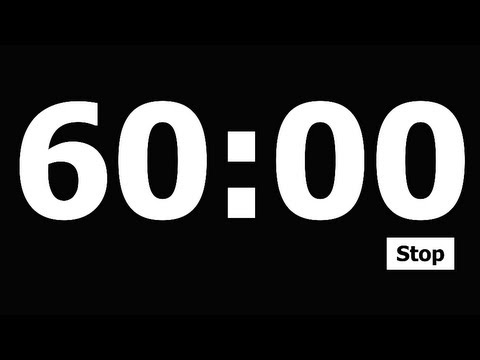 “I am a leader!”
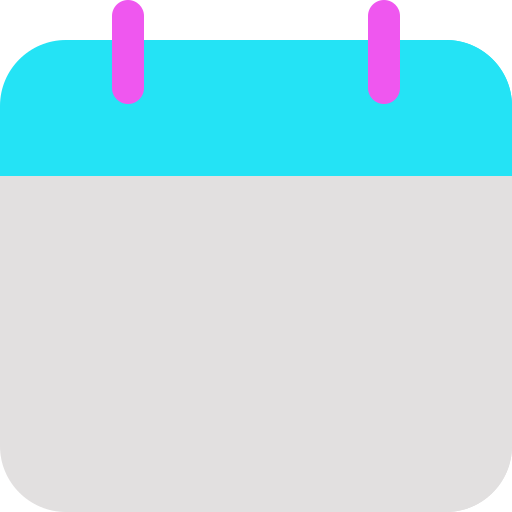 Today’s Lesson
TN Sounds First Vol. 2
Week 18
Day 2
Add a timer
Let’s Learn to Read!
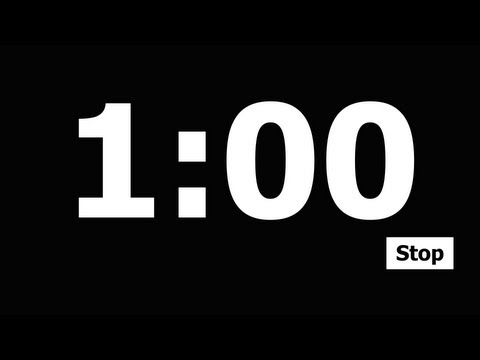 Snatch the Sound
Rhyme Time!
Syllables: Deleting
Words
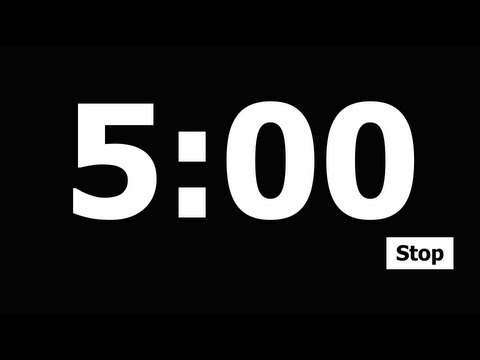 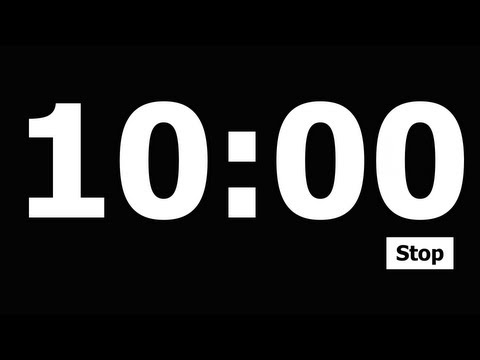 Breakout
Blowout
Cookout
Headstand
headstand
focus, final
illness, absent
elf, else
pillow, cozy
fruit, suit, _
read, need, _
nine, sing, _
space, lace, _
jog, dog, _

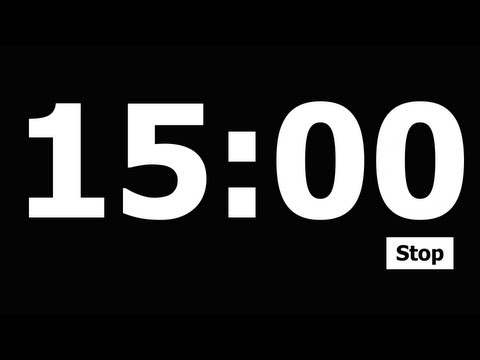 
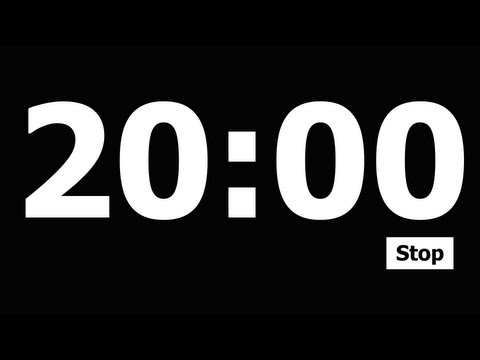 
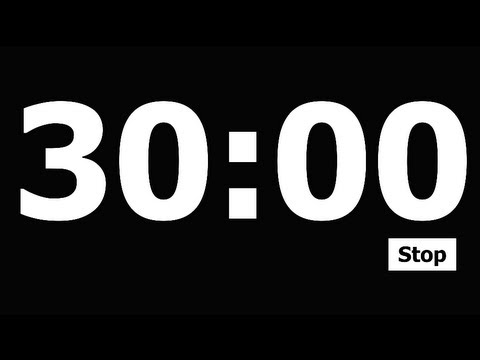 
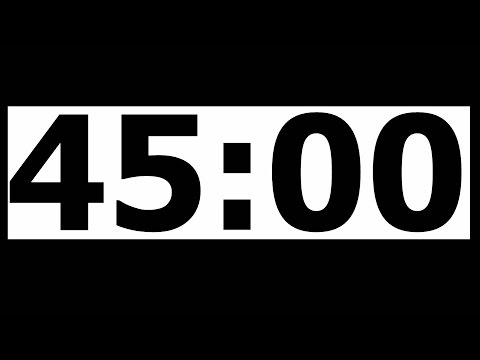 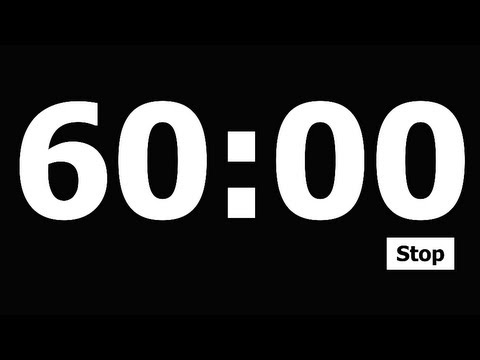 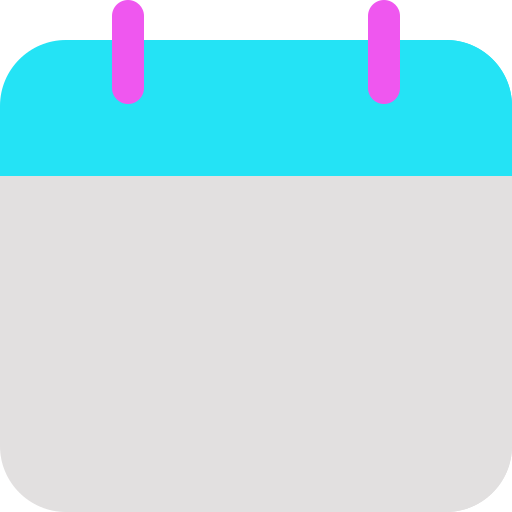 Add a timer
Today’s Lesson
Let’s Learn to Read!
TN Sounds First Vol. 2
Week 18
Day 2
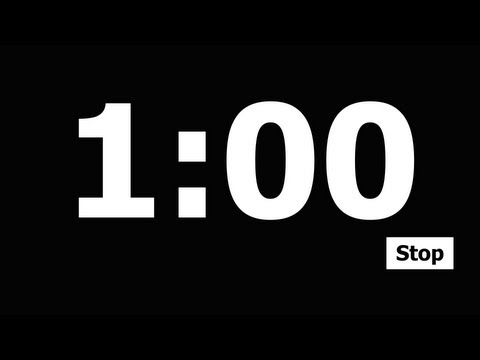 Snatch the Sound
Medial Sound
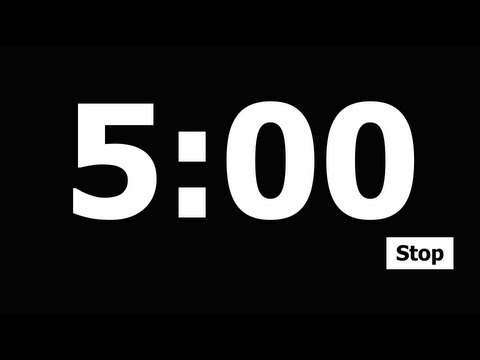 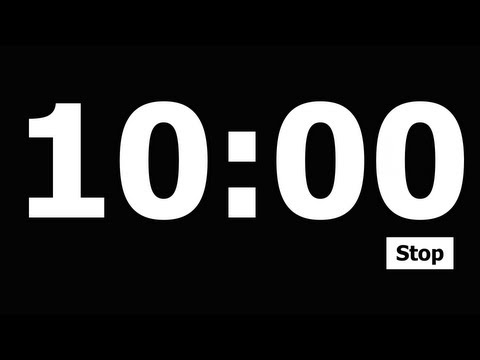 garden, swollen
exit, visit
ride, pizza
itch, rich
trap
chat
shell
drag

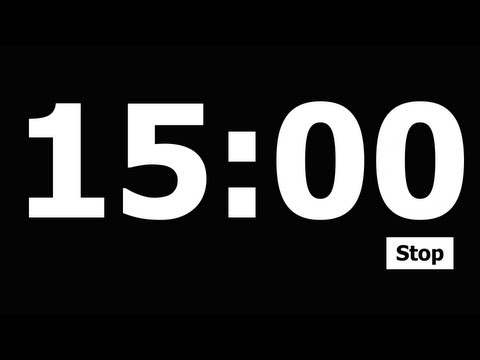 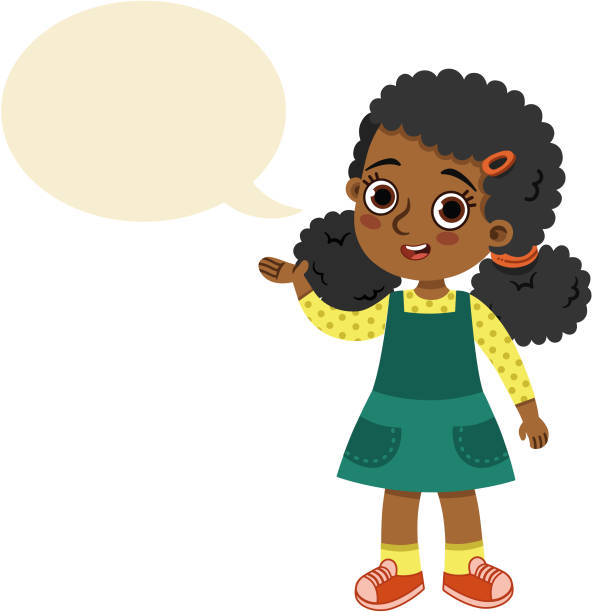 
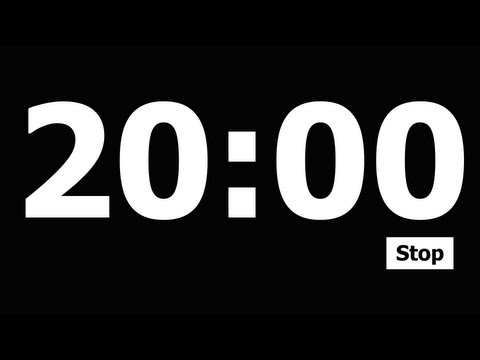 
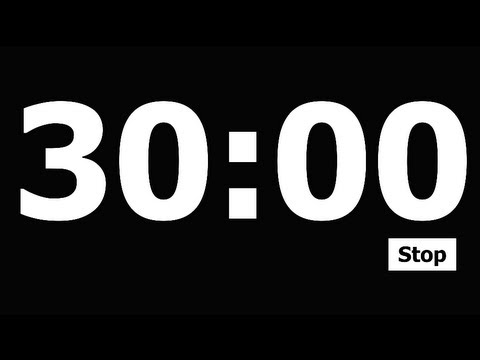 
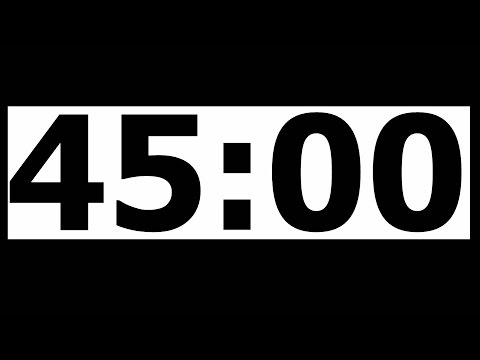 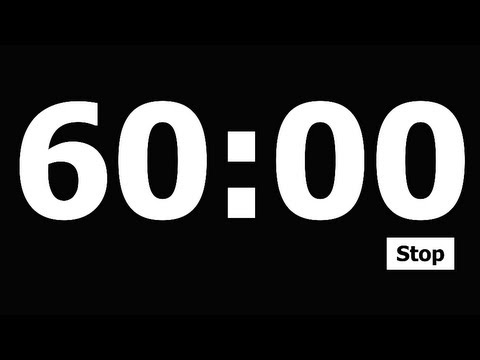 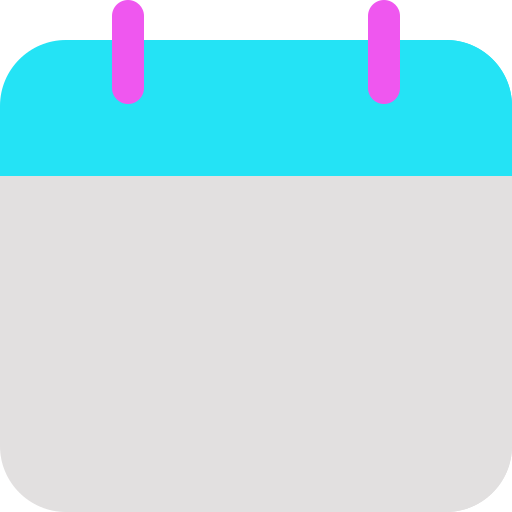 Add a timer
Let’s Learn to Read!
Today’s Lesson
TN Sounds First Vol. 2
Week 18
Day 2
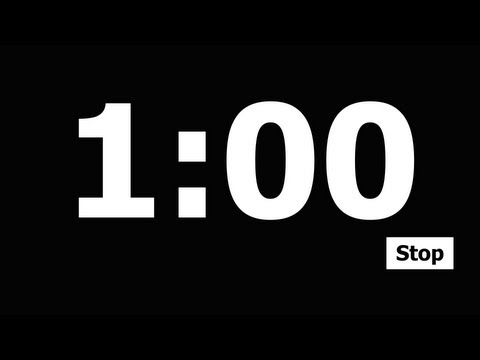 Silly Sentence
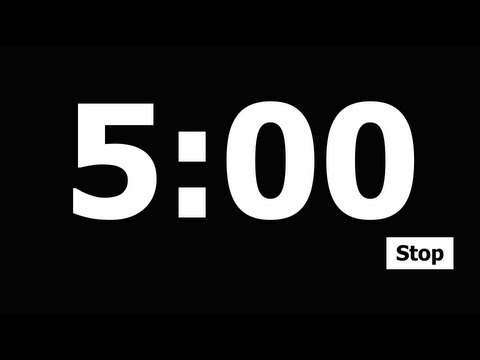 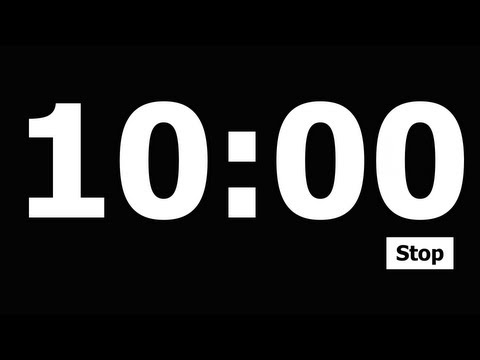 Silly Sam says soccer is sweet.
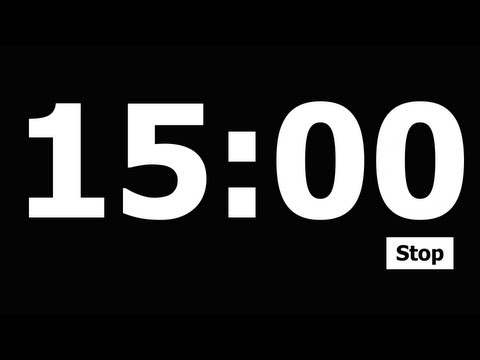 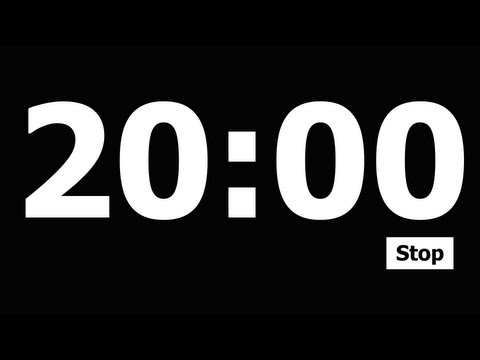 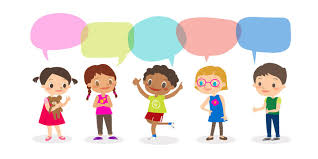 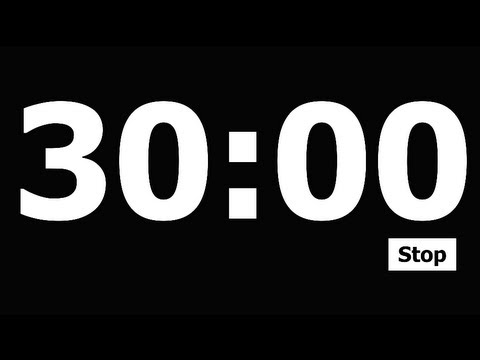 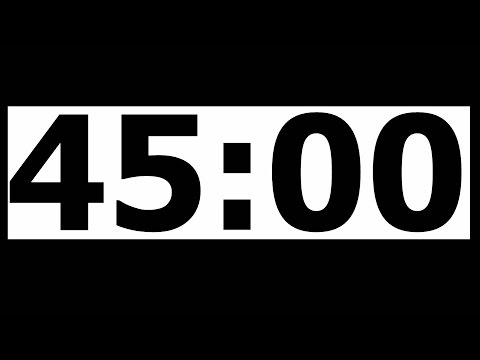 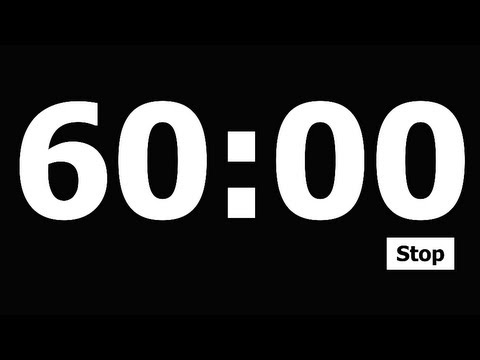 TODAY IS:
Add a timer
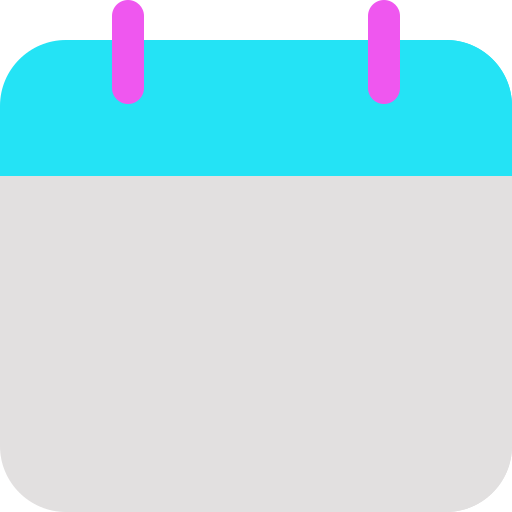 Focus Board
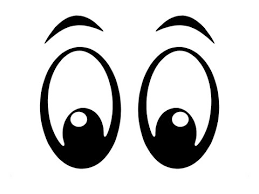 Wednesday
February 5, 2024
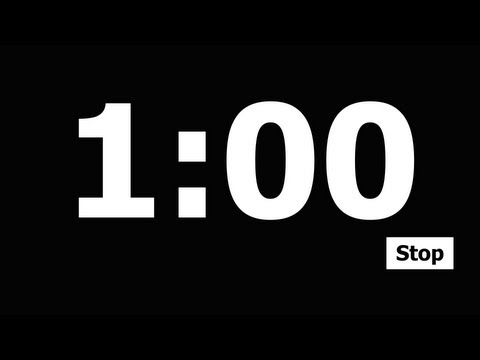 Color and Shape




pink
square
Letter Bundle
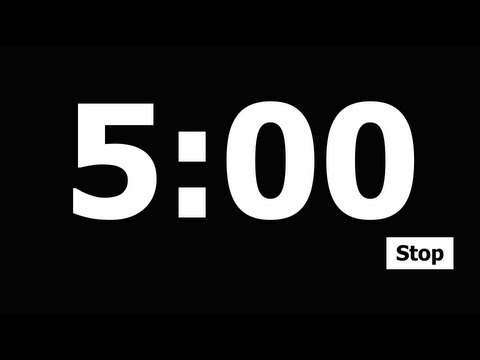 Number
9
nine
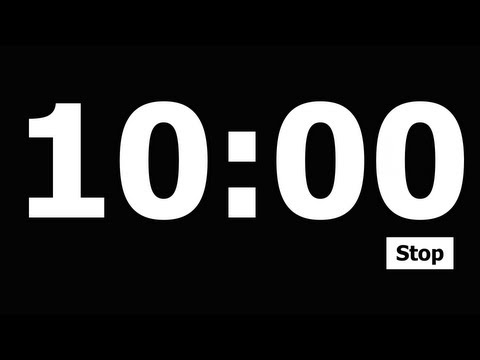 Bb
Ff
Dd
Gg
Aa
Sight Words:
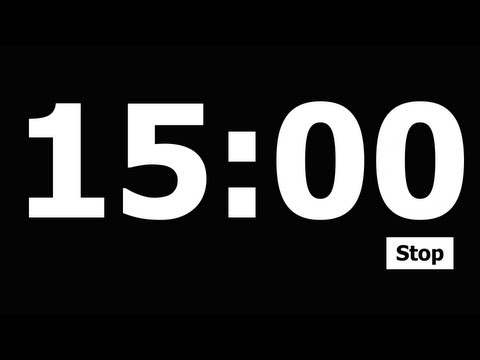 were
we
which
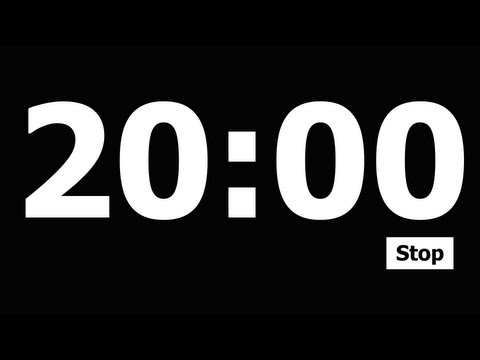 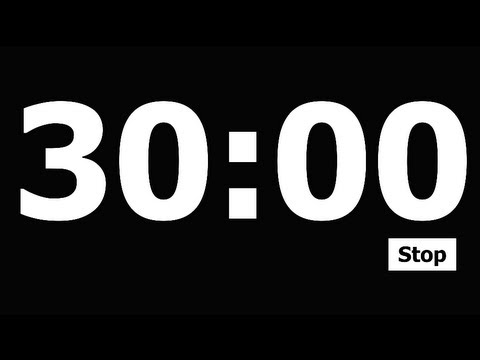 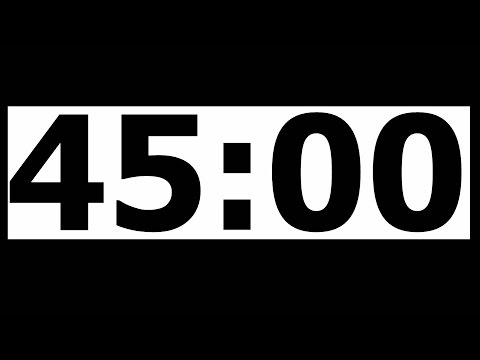 Daily 
Affirmation
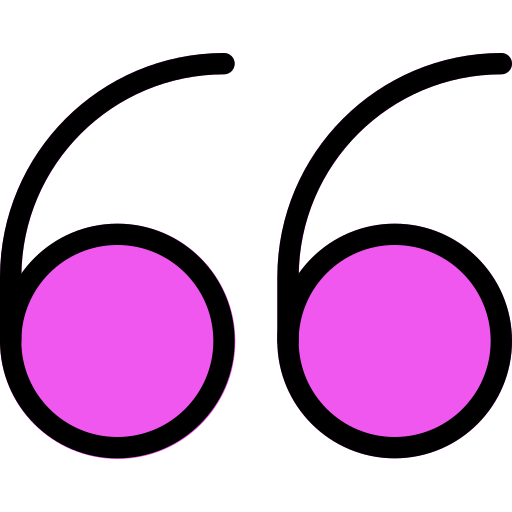 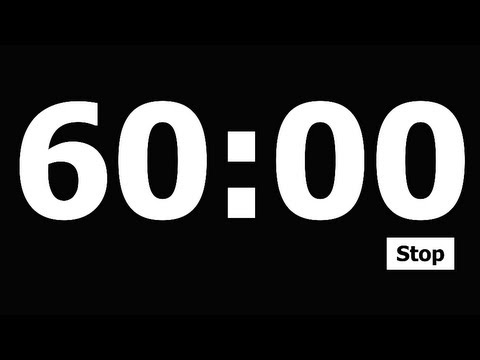 “I am a leader!”
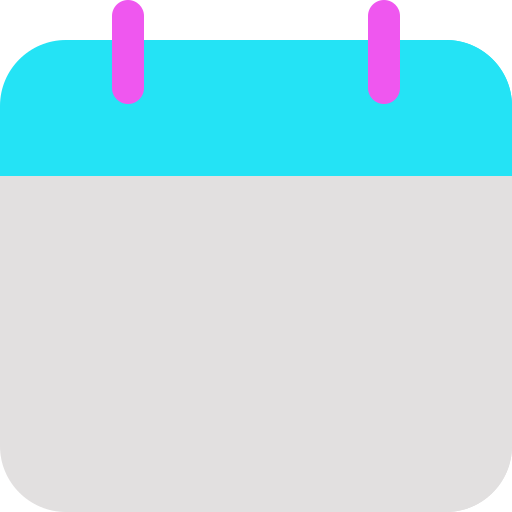 Add a timer
Today’s Lesson
Let’s Learn to Read!
TN Sounds First Vol. 2
Week 18
Day 3
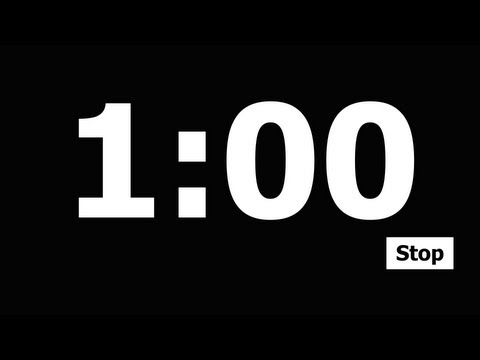 Rhyme Time!
Syllables: Deleting Words
Snatch the Sound
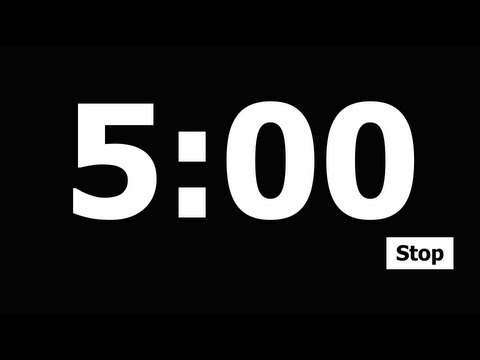 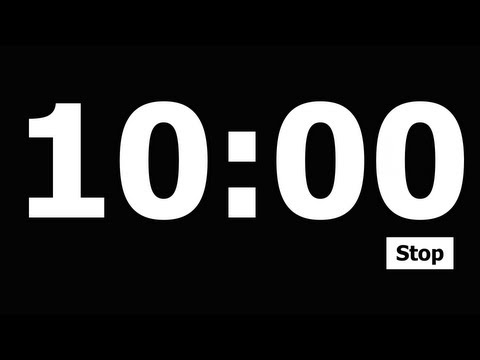 pocket, picture
active, total
lable, ladder
ninety, sixty
Skin, chin, _
Plug, rug, _
Deck, neck, _
Flop, shop, _
Cut, shut, _
Hardwood
Redwood
Firewood
Playday
everyday

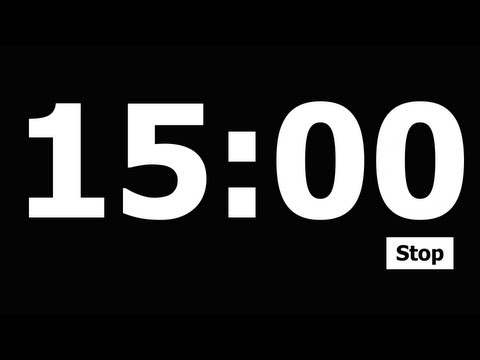 
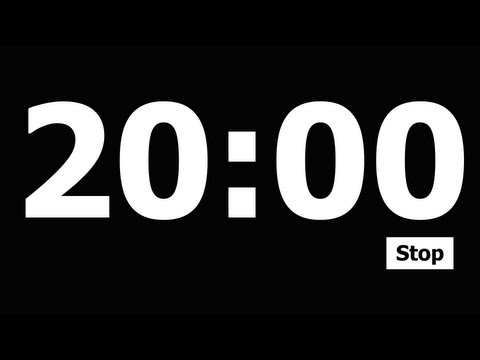 
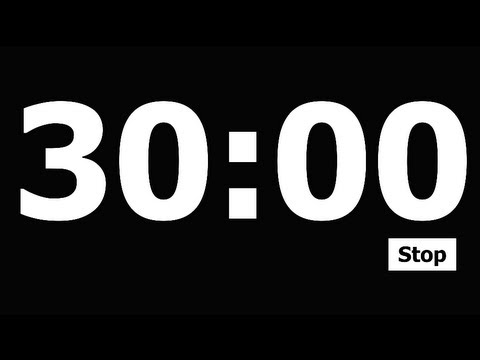 
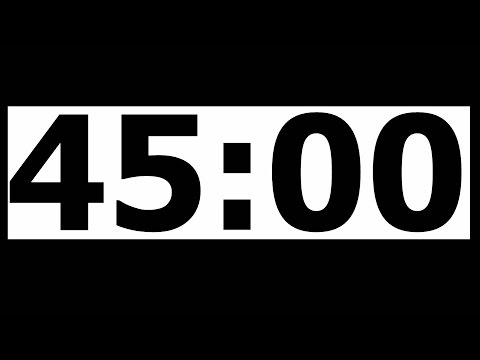 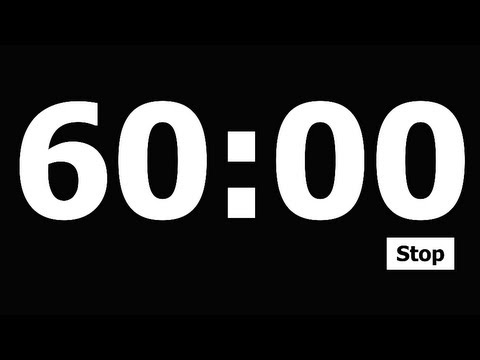 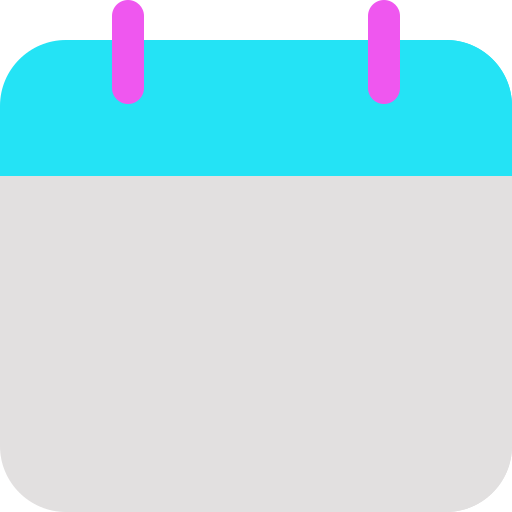 Add a timer
Today’s Lesson
Let’s Learn to Read!
TN Sounds First Vol. 2
Week 18
Day 3
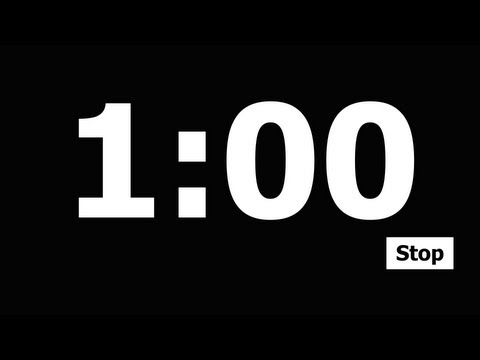 Snatch the Sound
Medial Sound
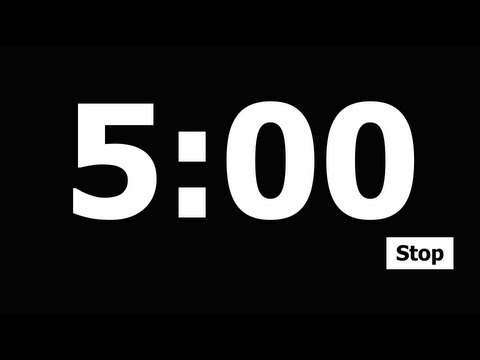 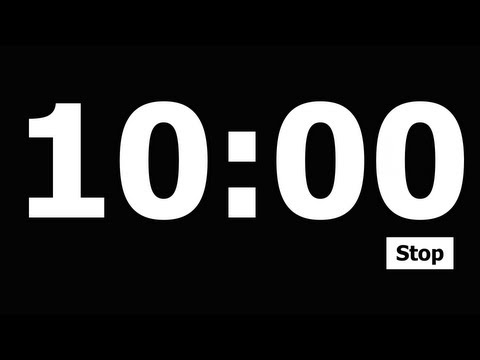 cat, hand
fan, pen
mat, lot
zip, chime
slug
track
Fred
flip

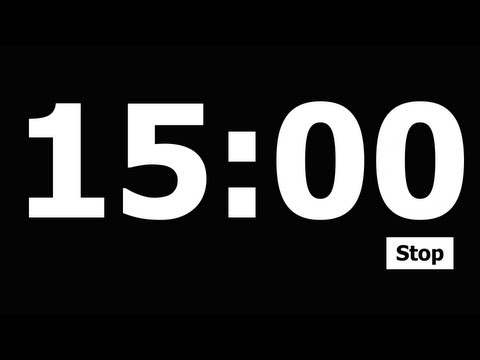 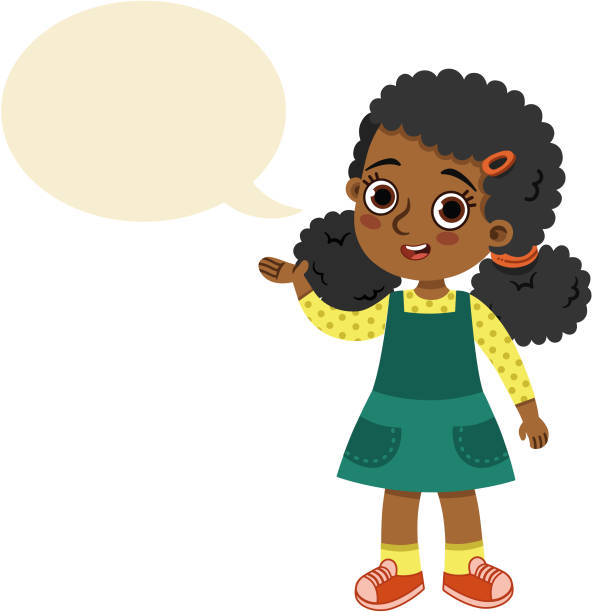 
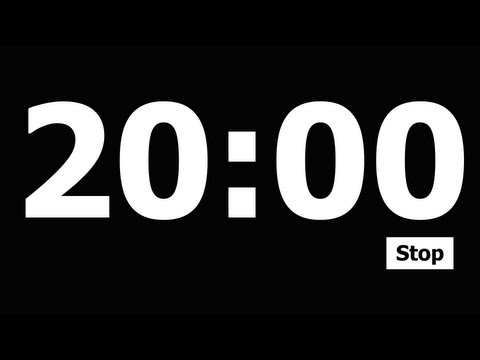 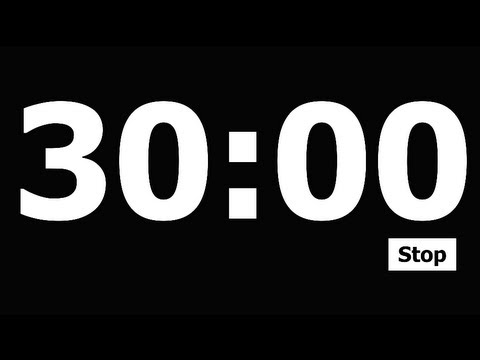 
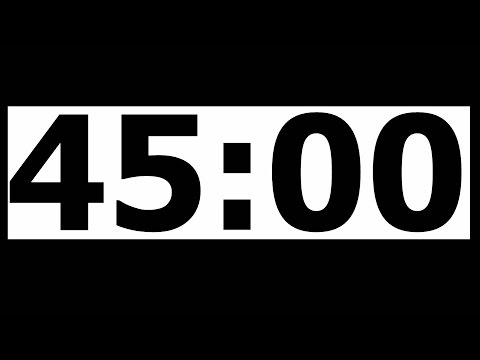 
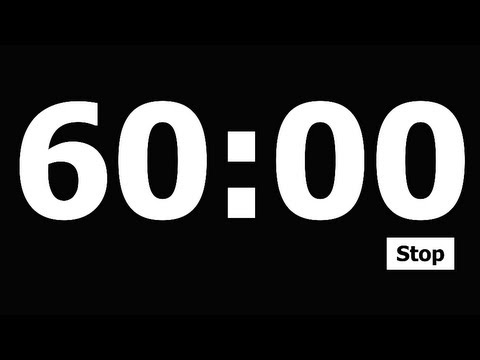 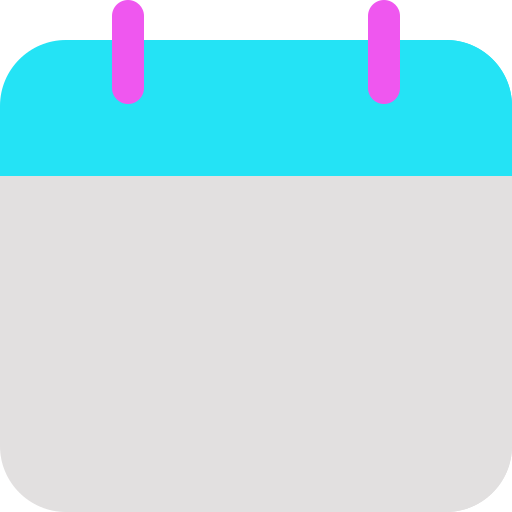 Add a timer
Let’s Learn to Read!
Today’s Lesson
TN Sounds First Vol. 2
Week 18
Day 3
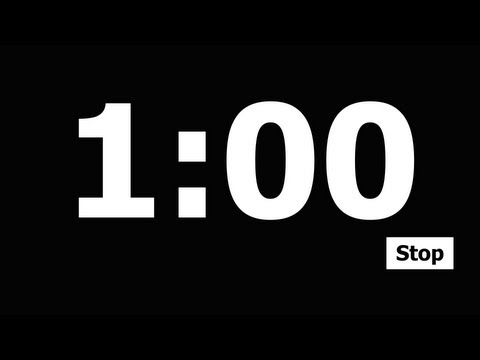 Silly Sentence
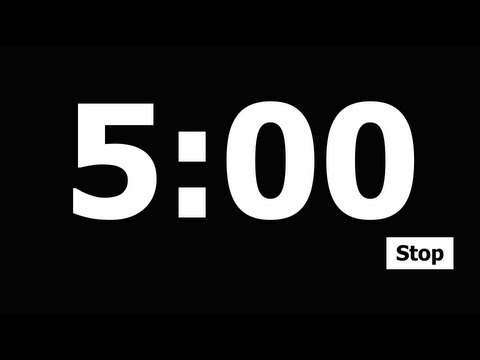 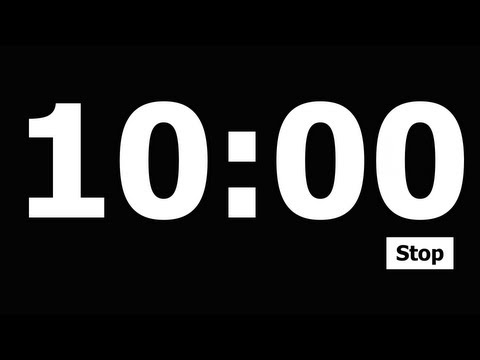 David’s dirty dog digs dirt daily.
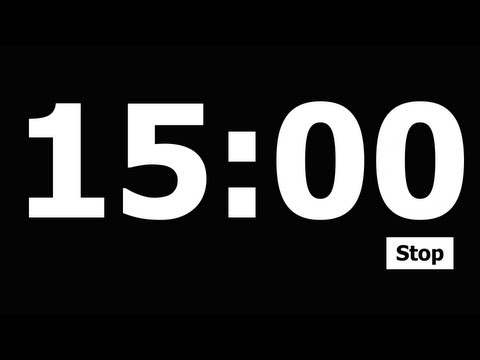 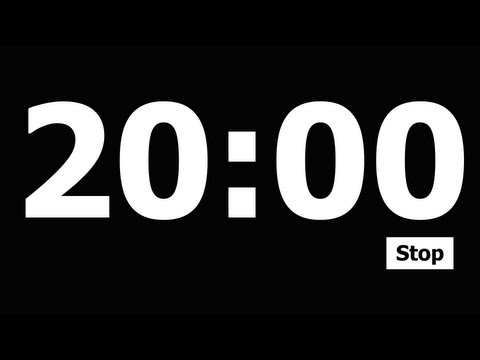 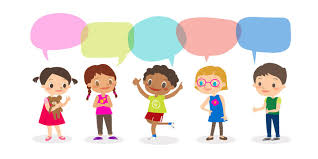 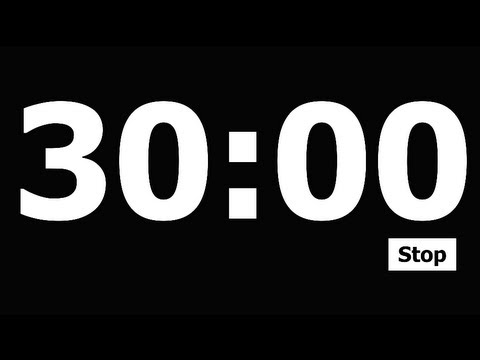 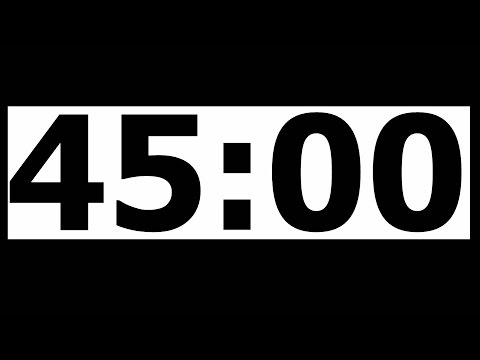 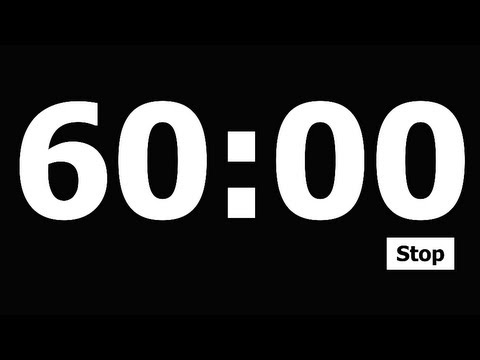 TODAY IS:
Add a timer
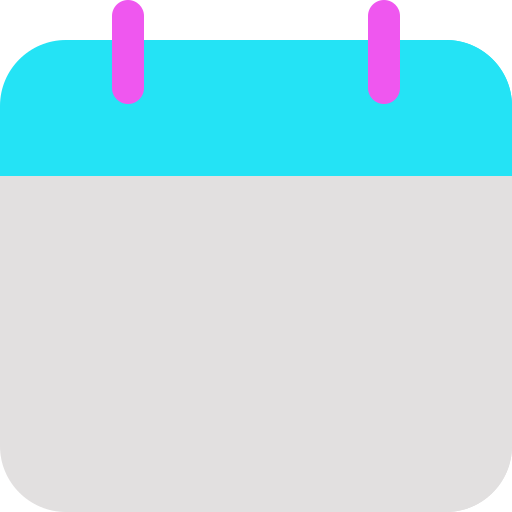 Focus Board
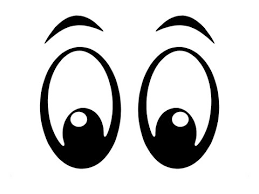 Thursday
February 6, 2024
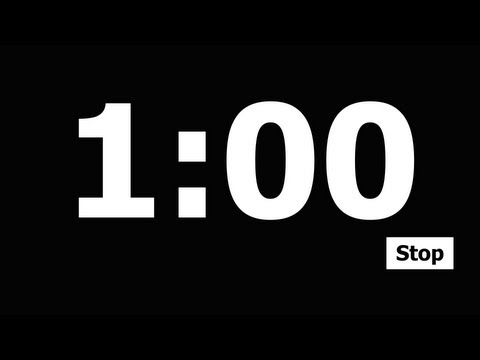 Color and Shape




pink
square
Letter Bundle
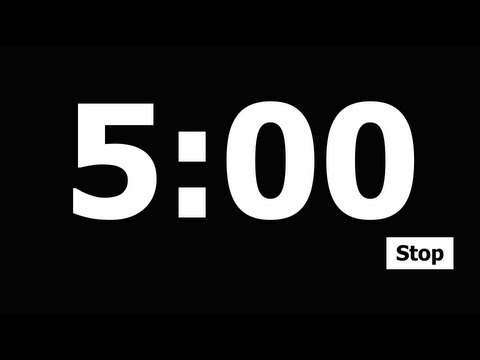 Number
9
nine
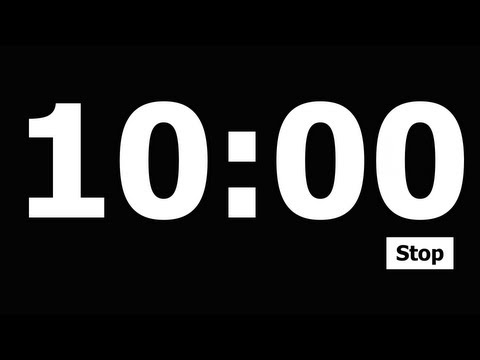 Bb
Ff
Dd
Gg
Aa
Sight Words:
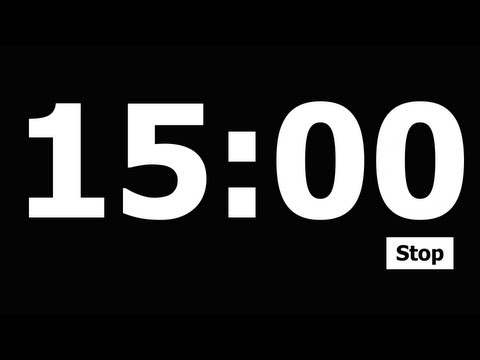 were
we
which
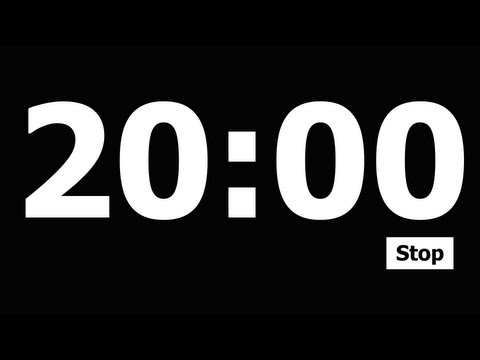 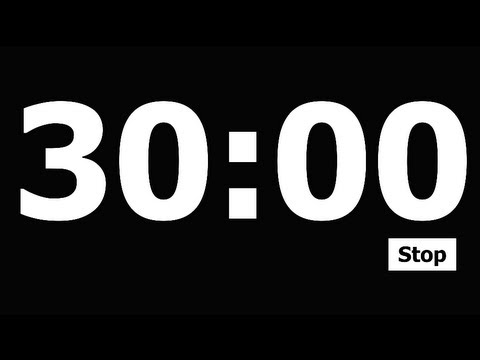 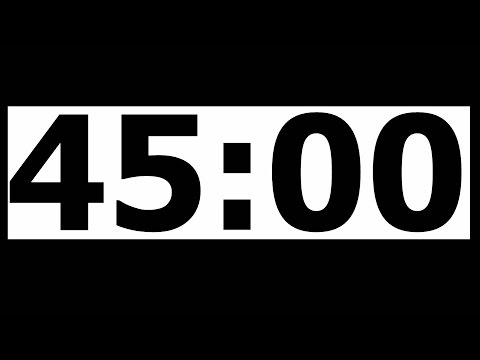 Daily 
Affirmation
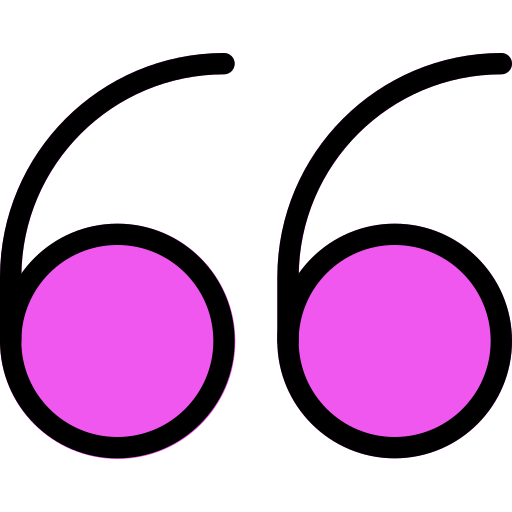 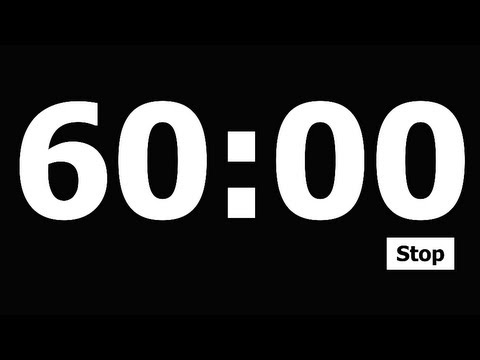 “I am a leader!”
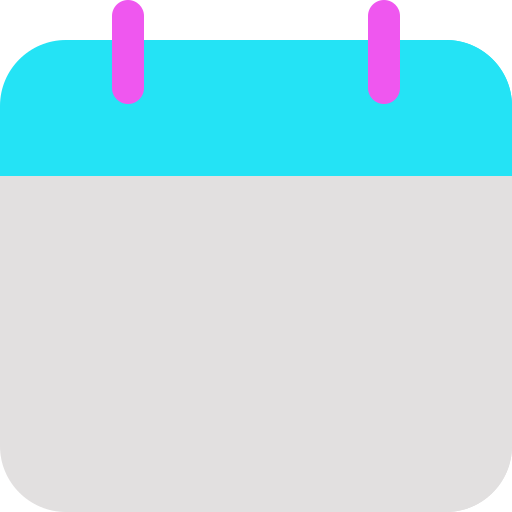 Today’s Lesson
Add a timer
TN Sounds First Vol. 2
Week 18
Day 4
Let’s Learn to Read!
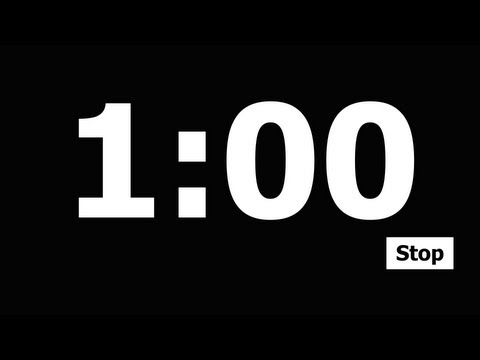 Snatch the Sound
Syllables: Deleting
Words
Rhyme Time!
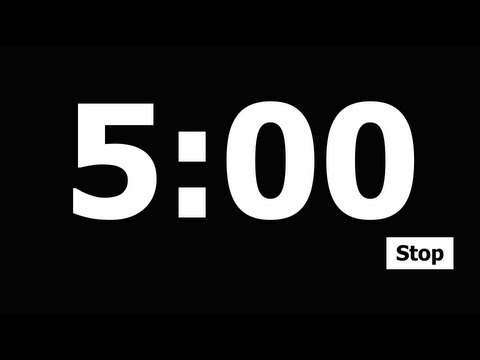 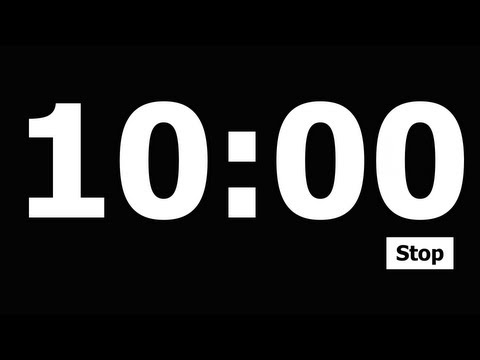 Near, year, _
Drum, plum, _
Chime, time, _
Nest, west, _
Wheat, sheet, _
Stepsister
Stepmother
Stepbrother
Mailbox
mailman
garden, basket
honey, heavy
salad, deck
carpet, coffee

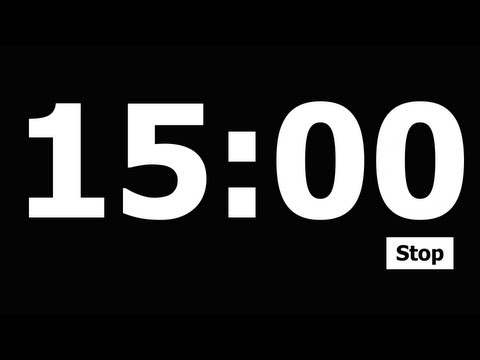 
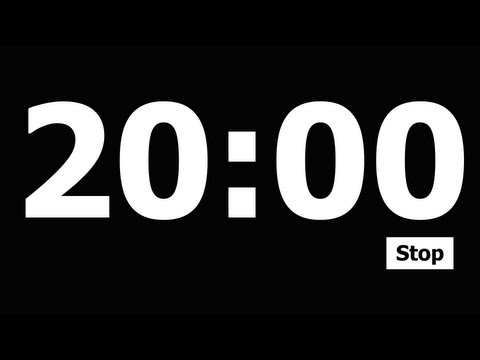 
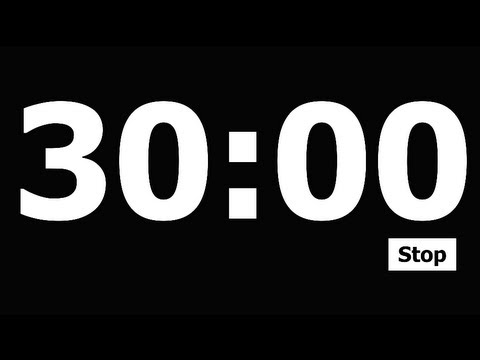 
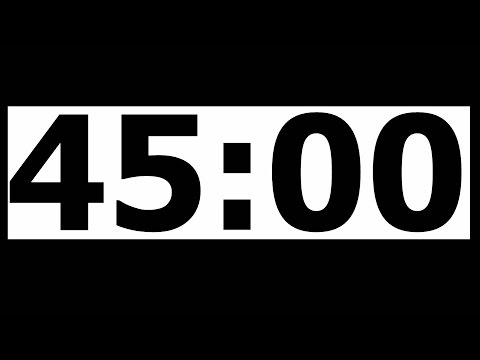 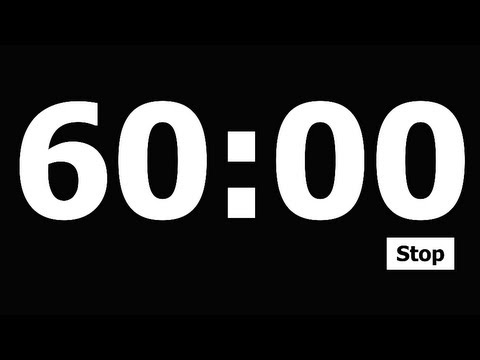 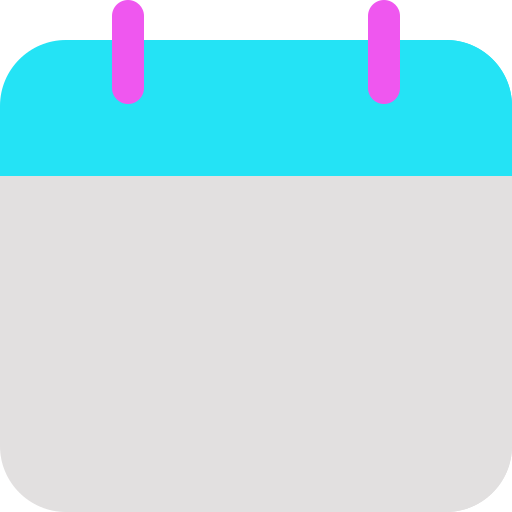 Add a timer
Today’s Lesson
Let’s Learn to Read!
TN Sounds First Vol. 2
Week 18
Day 4
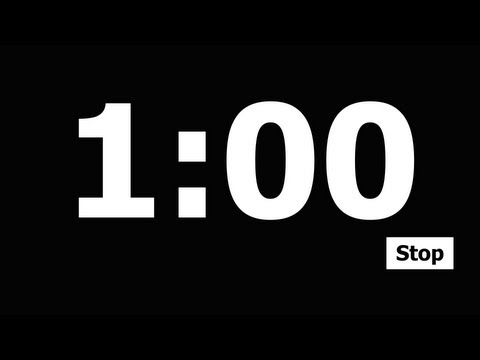 Snatch the Sound
Medial Sound
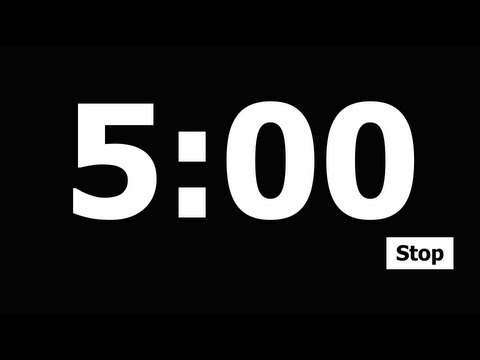 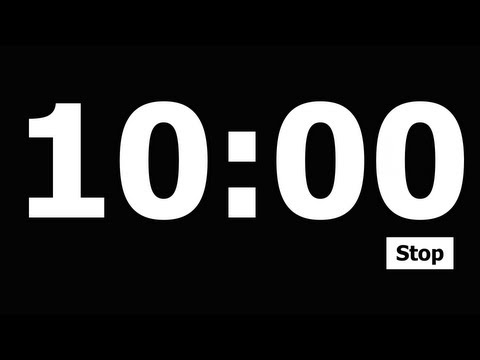 cough, tough
soap, north
mow, shallow
we, dip
thud
trust
vet
grin

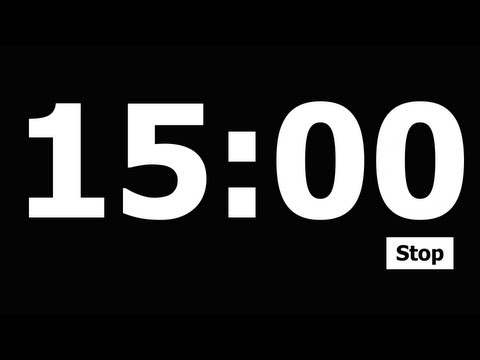 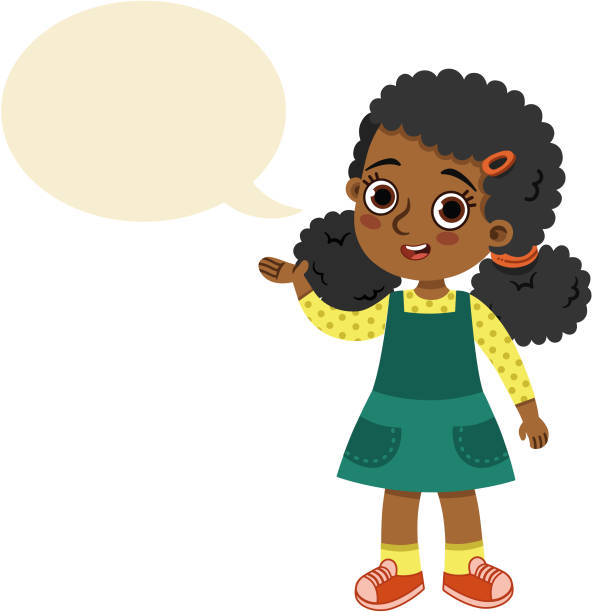 
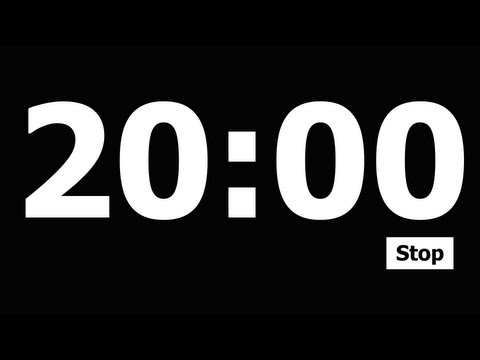 
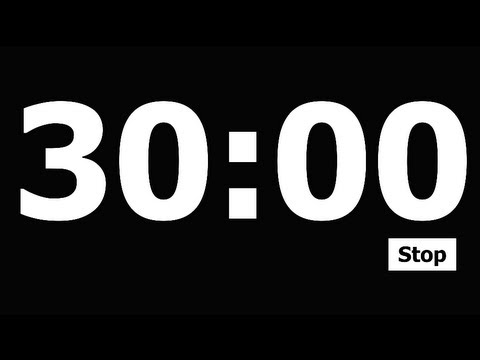 
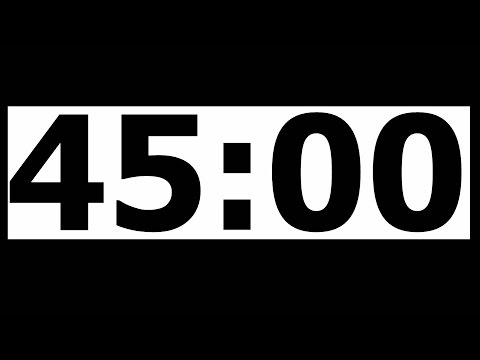 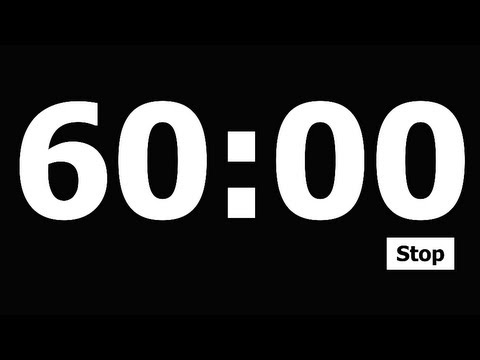 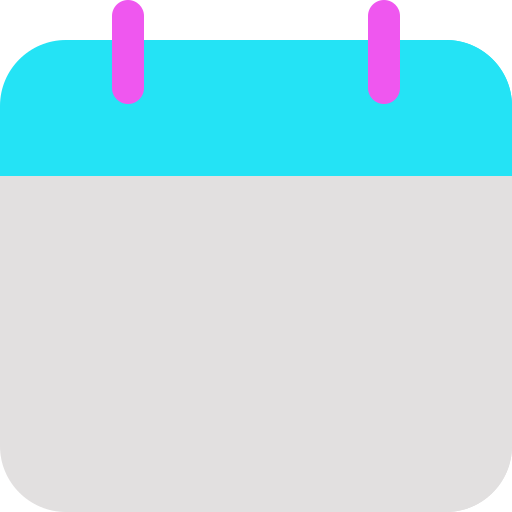 Add a timer
Let’s Learn to Read!
Today’s Lesson
TN Sounds First Vol. 2
Week 18
Day 4
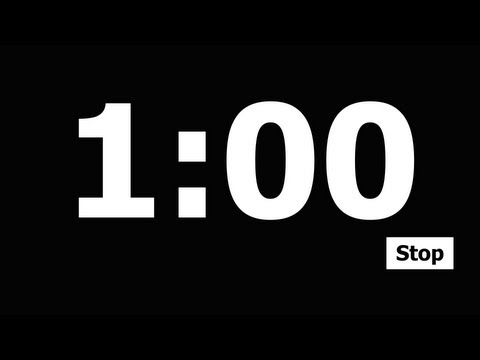 Silly Sentence
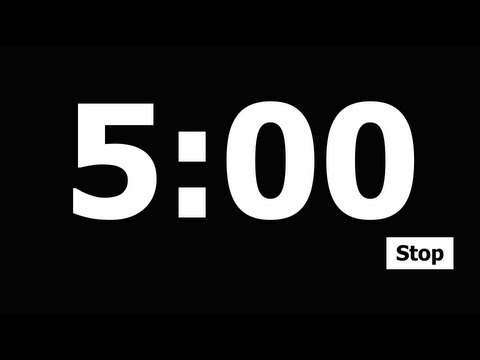 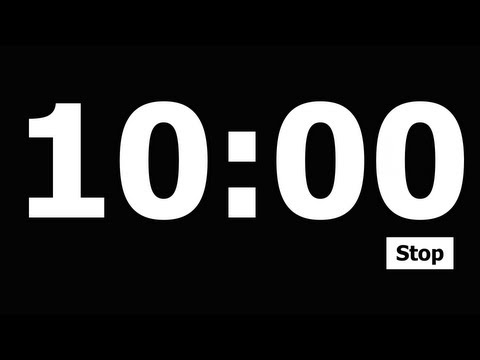 Helen’s hoppy hare headed home for the hills.
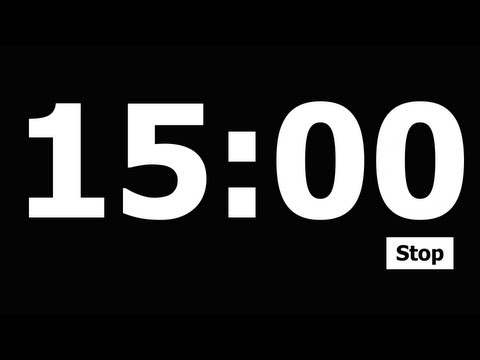 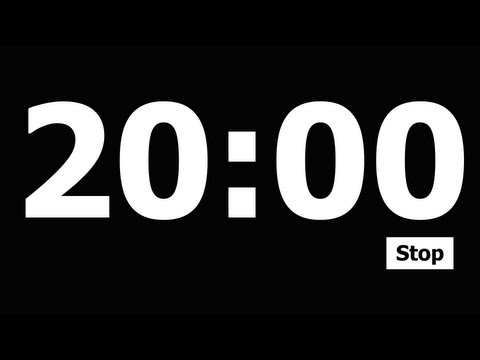 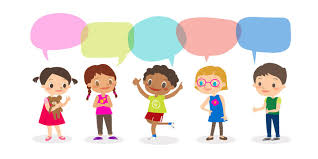 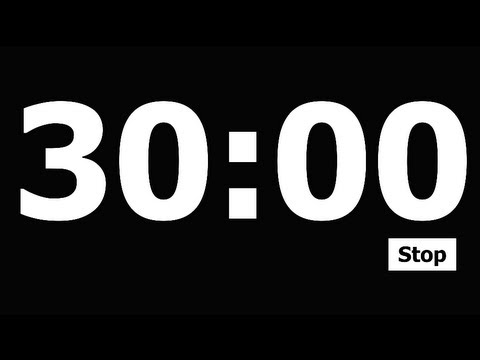 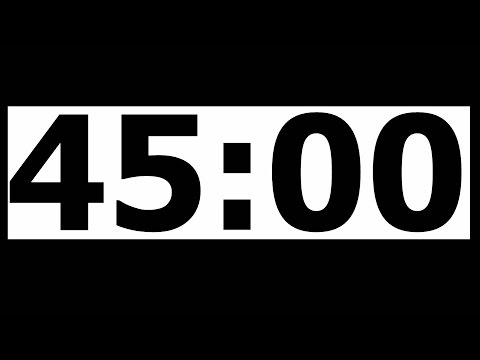 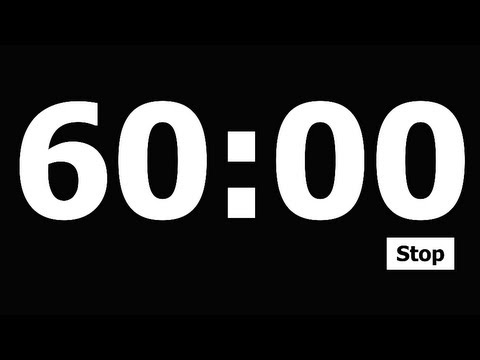 TODAY IS:
Add a timer
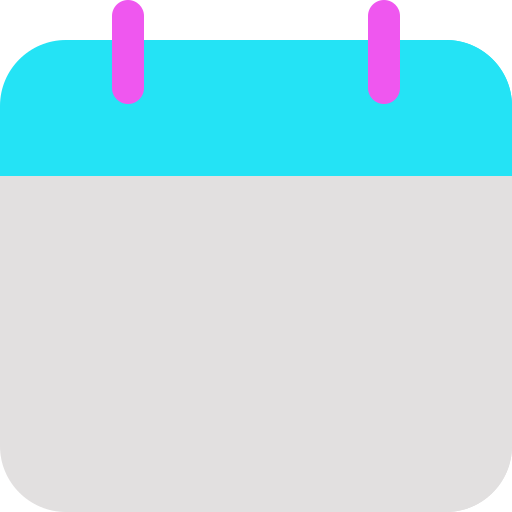 Focus Board
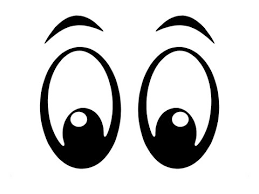 Friday
February 7, 2024
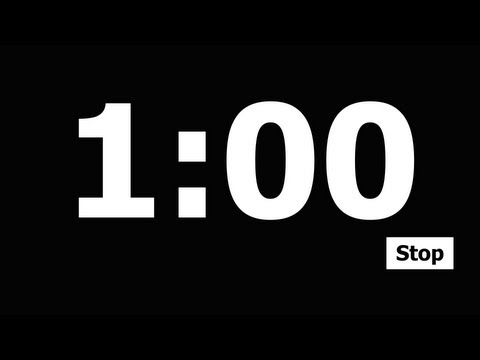 Color and Shape




pink
square
Letter Bundle
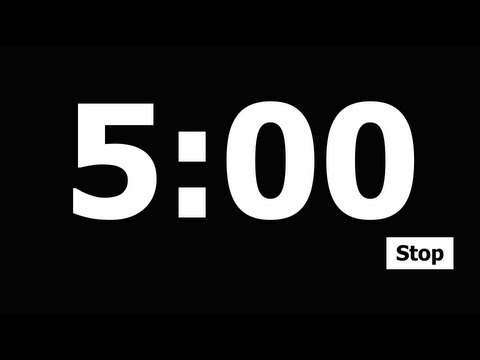 Number
9
nine
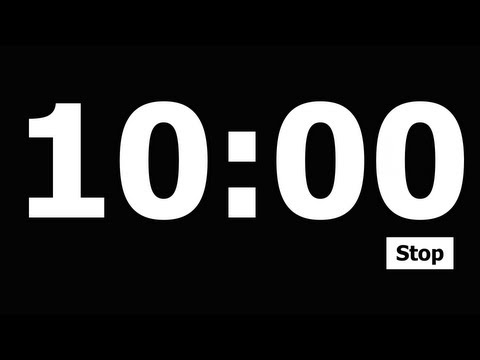 Bb
Ff
Dd
Gg
Aa
Sight Words:
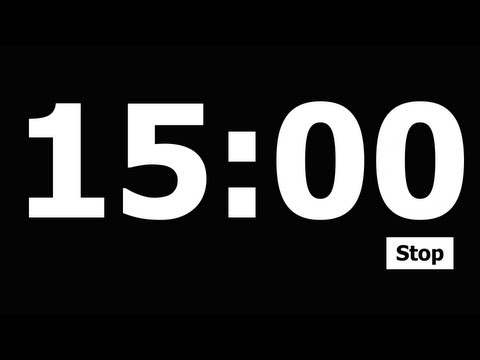 were
we
which
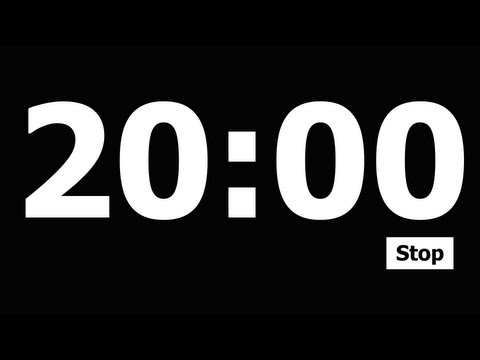 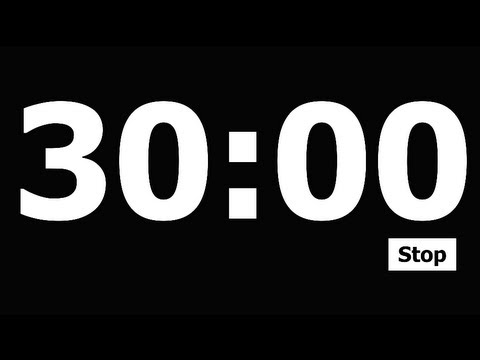 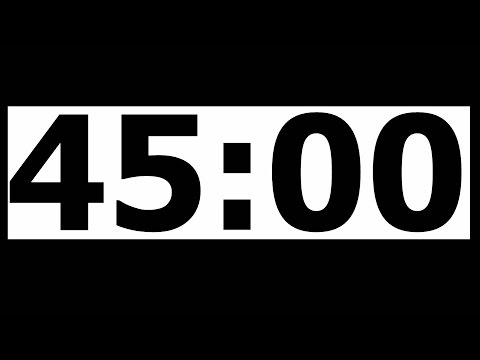 Daily 
Affirmation
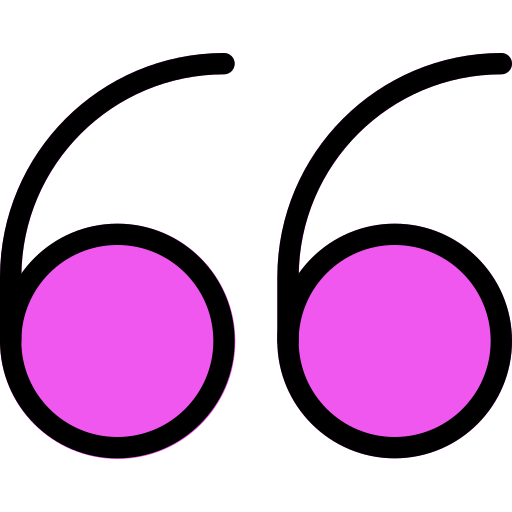 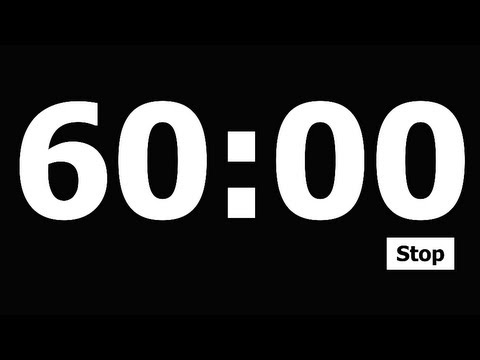 “I am a leader!”
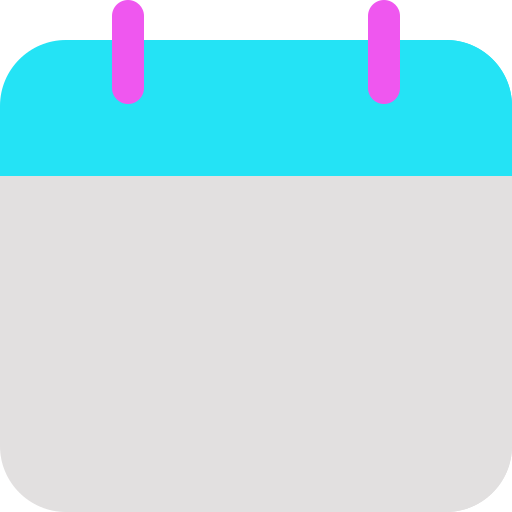 Add a timer
Today’s Lesson
Let’s Learn to Read!
TN Sounds First Vol. 2
Week 18
Day 5
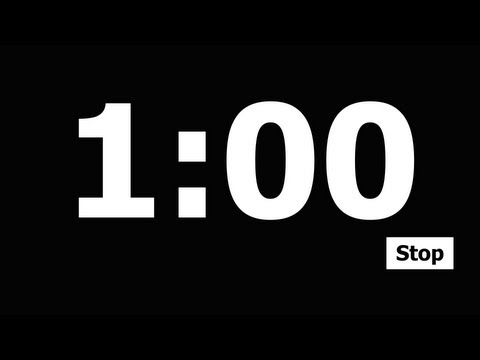 Rhyme Time!
Syllables: Adding Words
Snatch the Sound
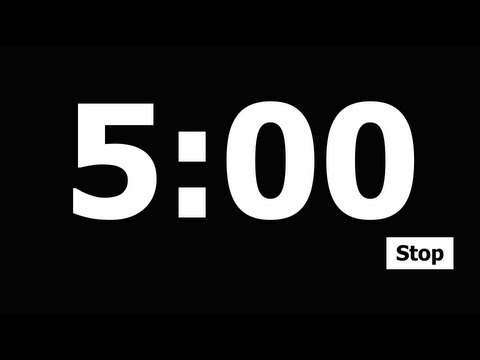 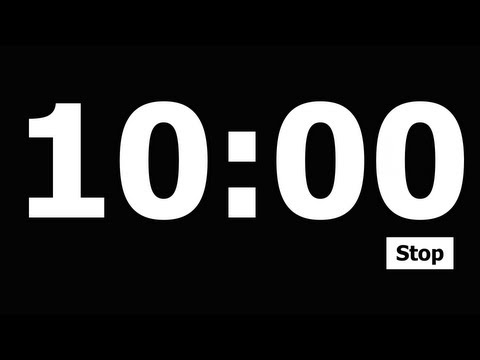 Backpack
Backbone
Backyard
Daytime
daylight
block, clock, _
you, chew, _
froze, grows, _
hear, part, _
bank, tank, _
secret, sentence
top, husk
cereal, celery
snail, funk

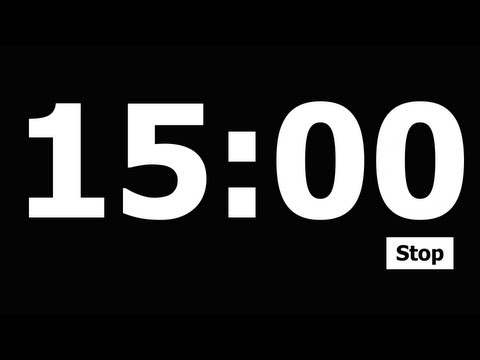 
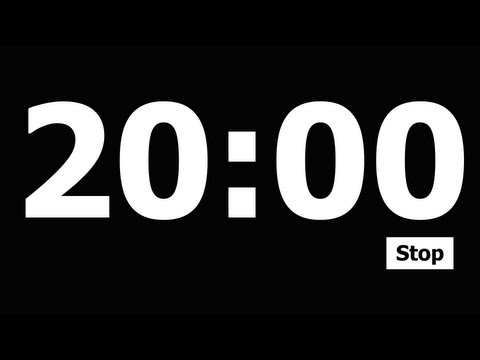 
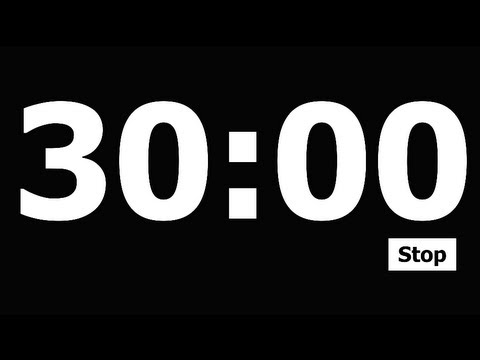 
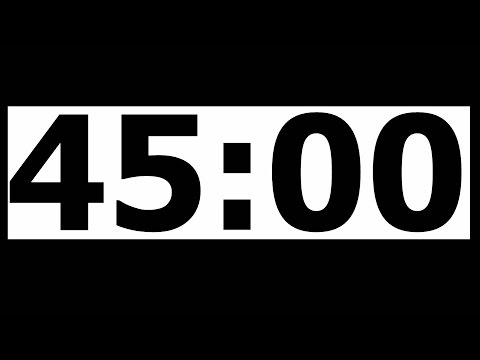 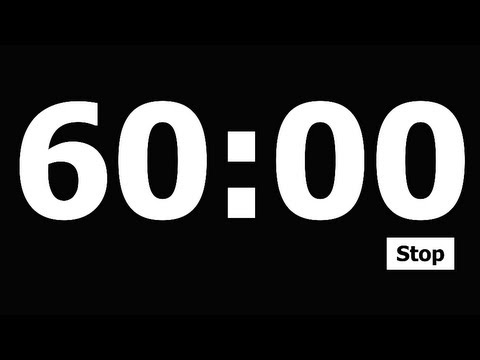 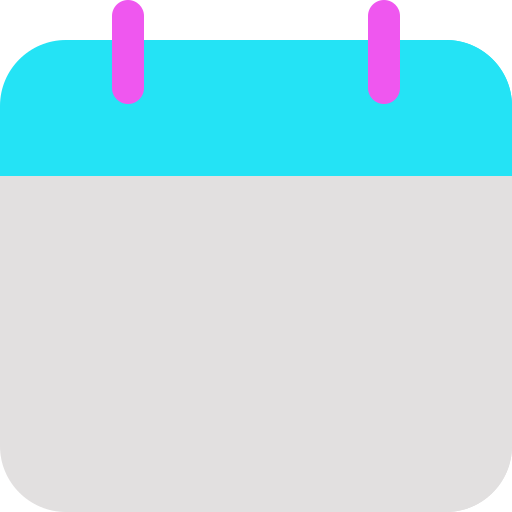 Add a timer
Today’s Lesson
Let’s Learn to Read!
TN Sounds First Vol. 2
Week 18
Day 5
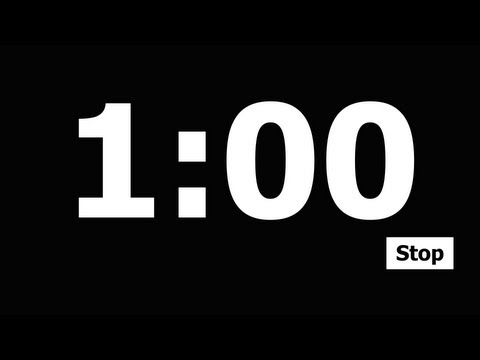 Snatch the Sound
Medial Sound
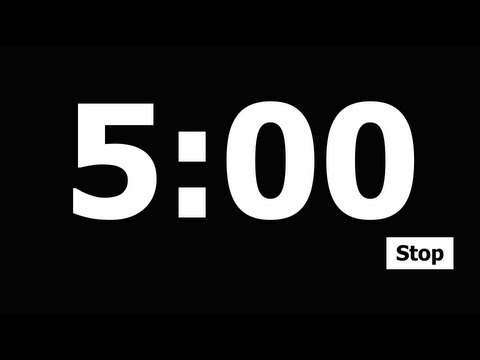 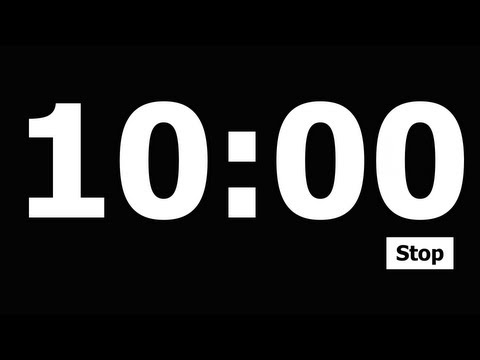 push dish
see, tree
can, grown
jump, head
fad
glad
set
ram

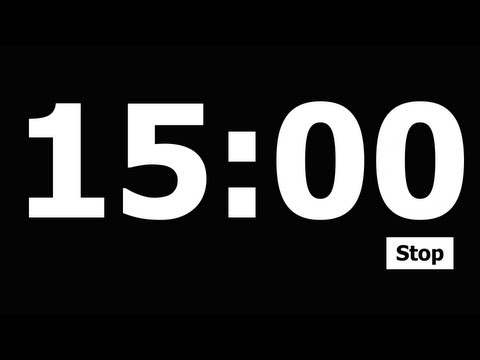 
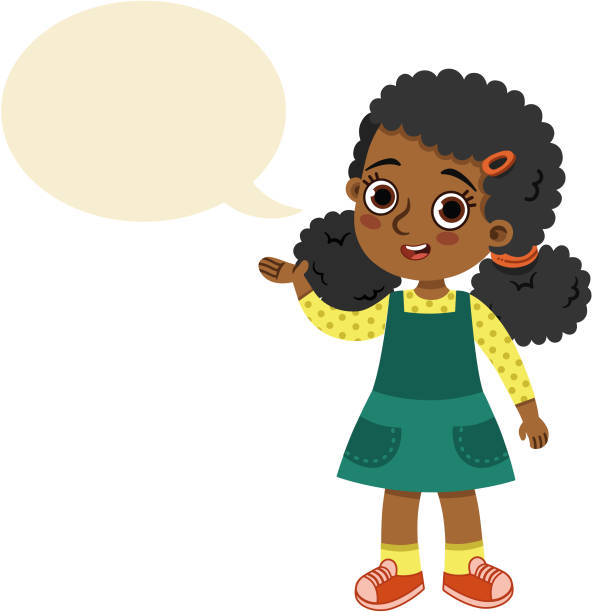 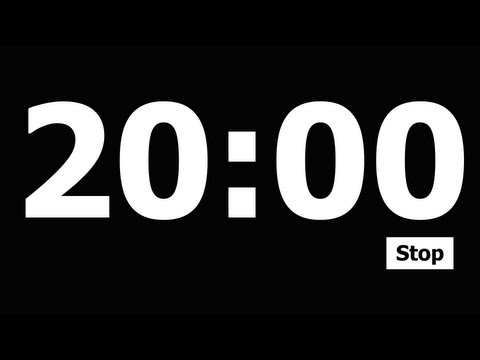 
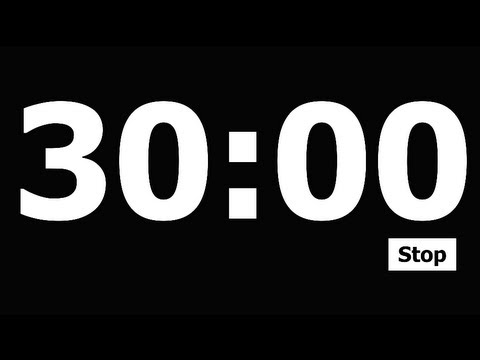 
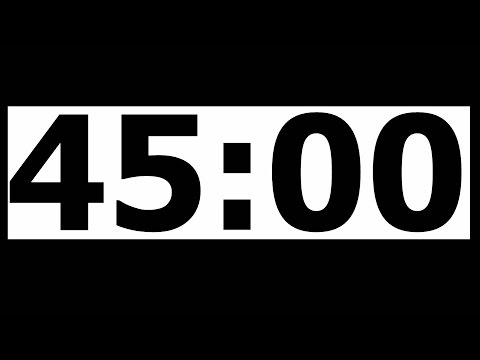 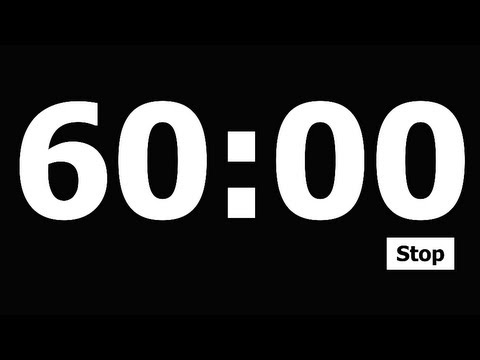 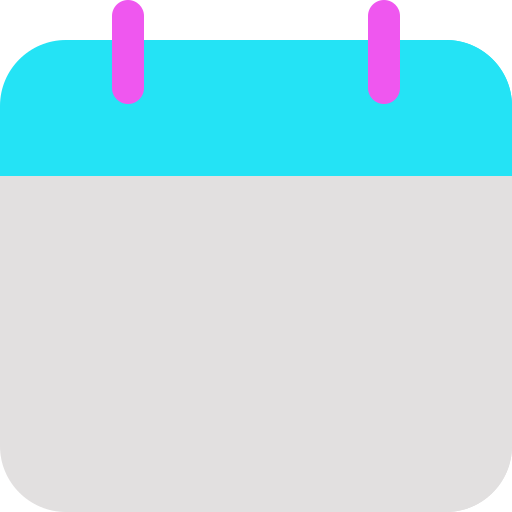 Add a timer
Let’s Learn to Read!
Today’s Lesson
TN Sounds First Vol. 2
Week 18
Day 5
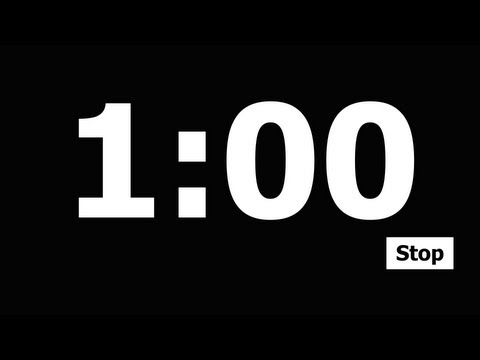 Silly Sentence
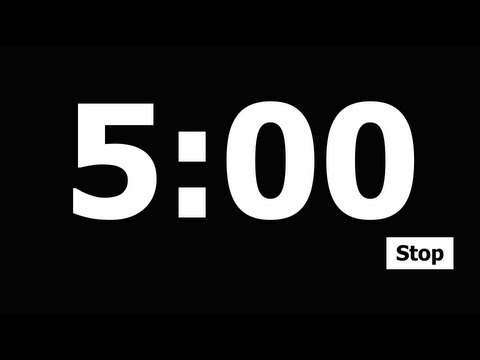 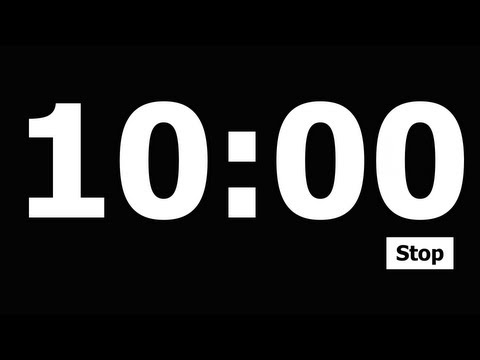 The juggling jester jumped for joy.
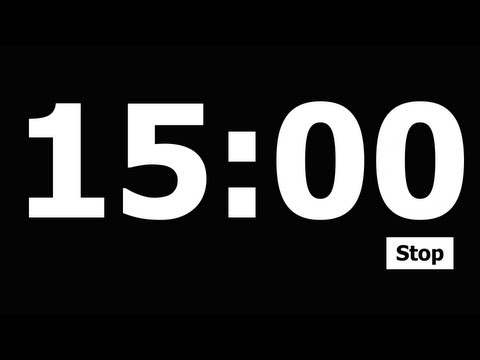 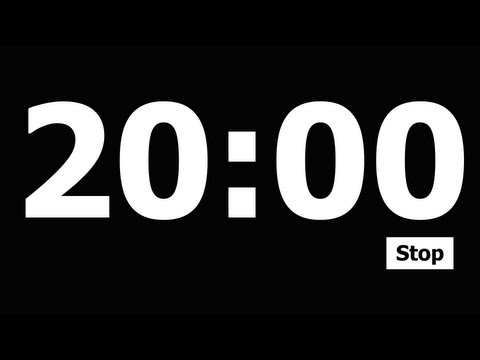 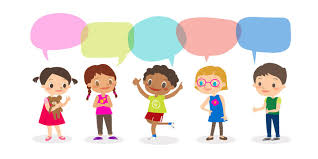 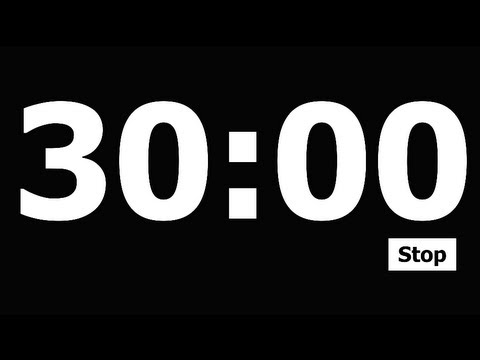 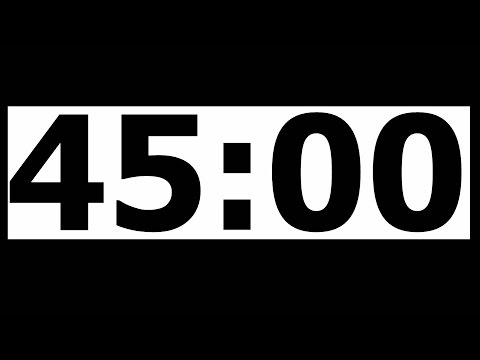 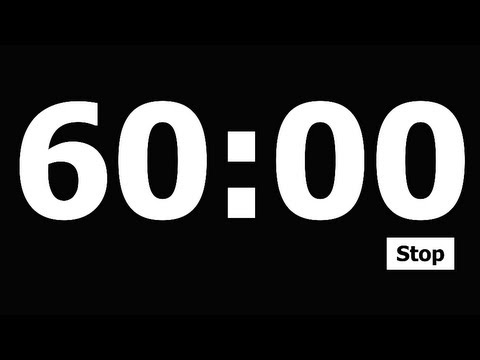